Педагогіка партнерства
Щасливі бути разом
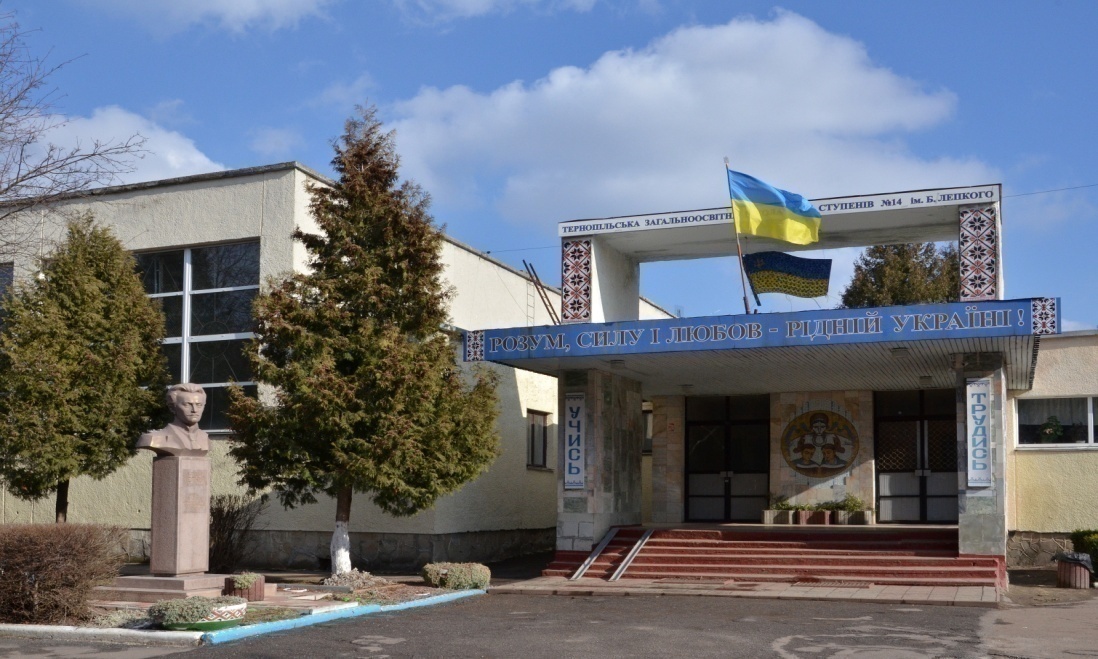 Тернопільська загальноосвітня школа І-ІІІст. №14 
ім. Б. Лепкого
Директор                      О.М. Добровольська
Школа - родина
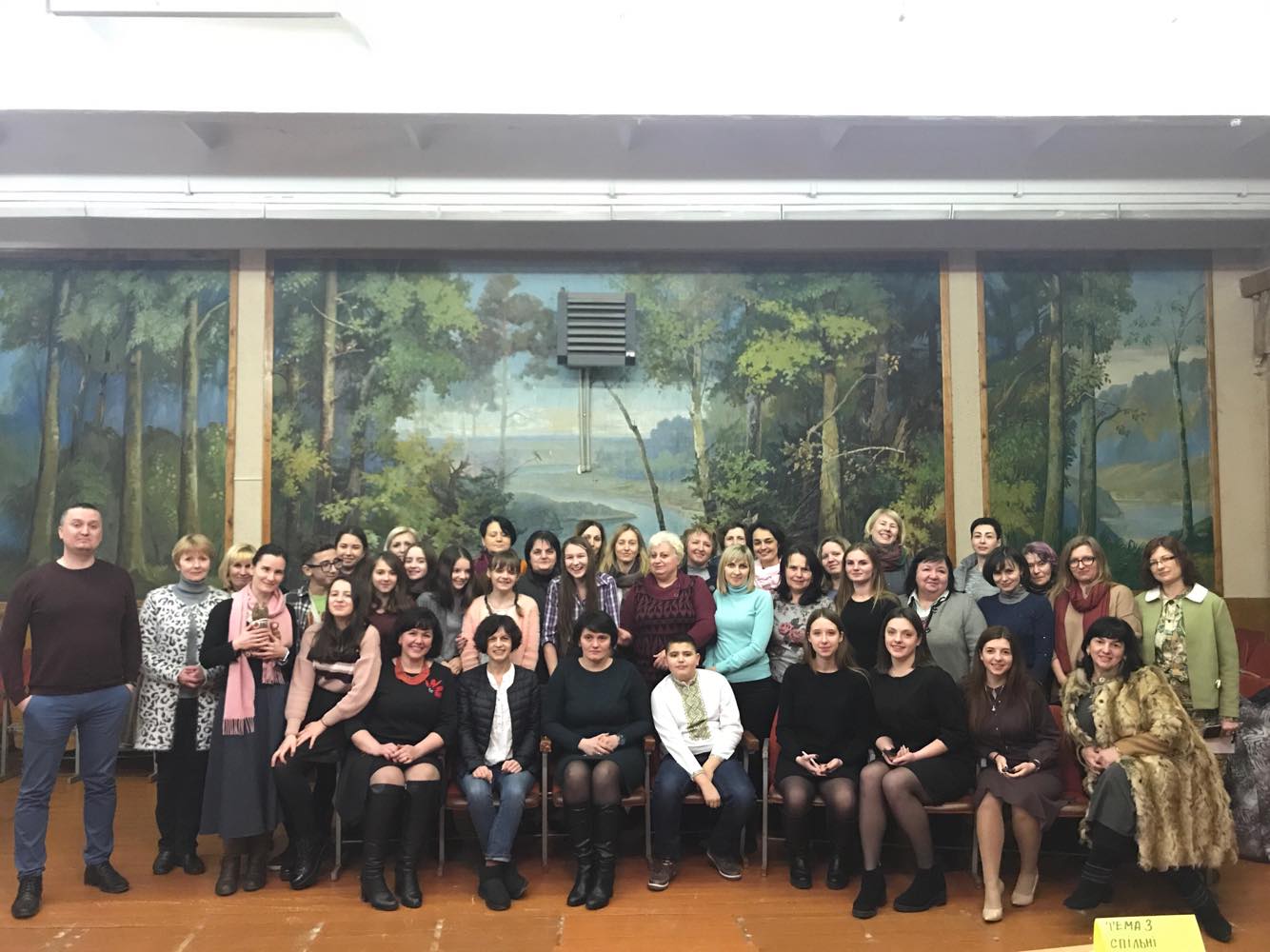 [Speaker Notes: Девіз Нової української школи.]
Створення Меморандуму співпраці
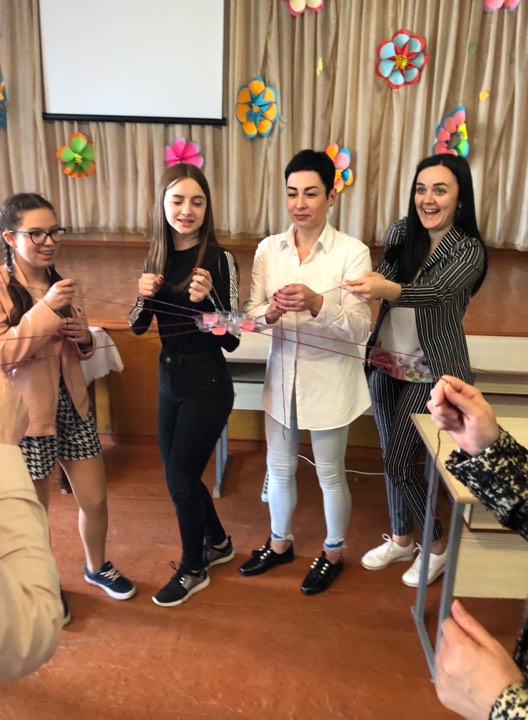 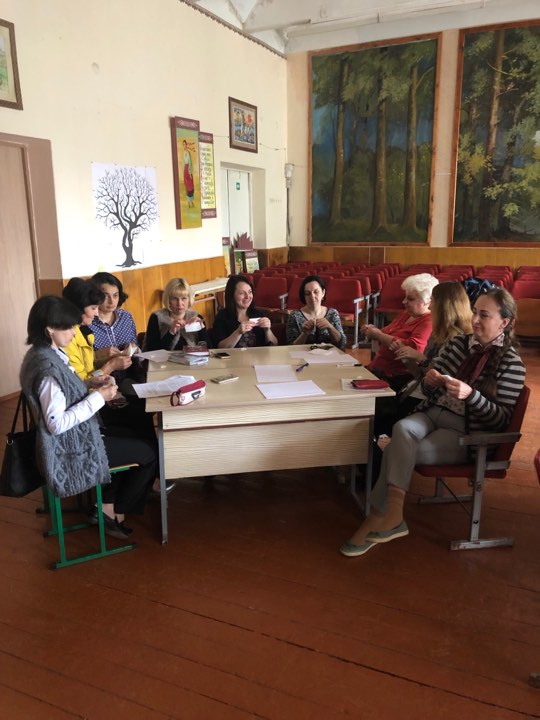 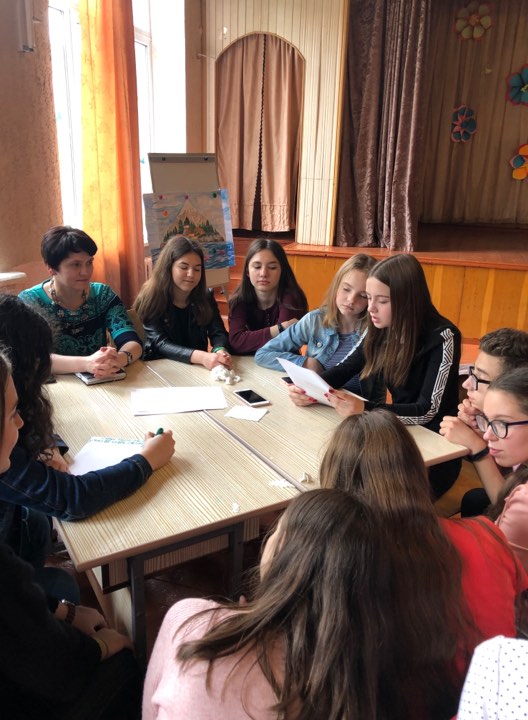 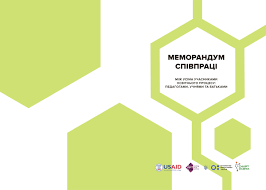 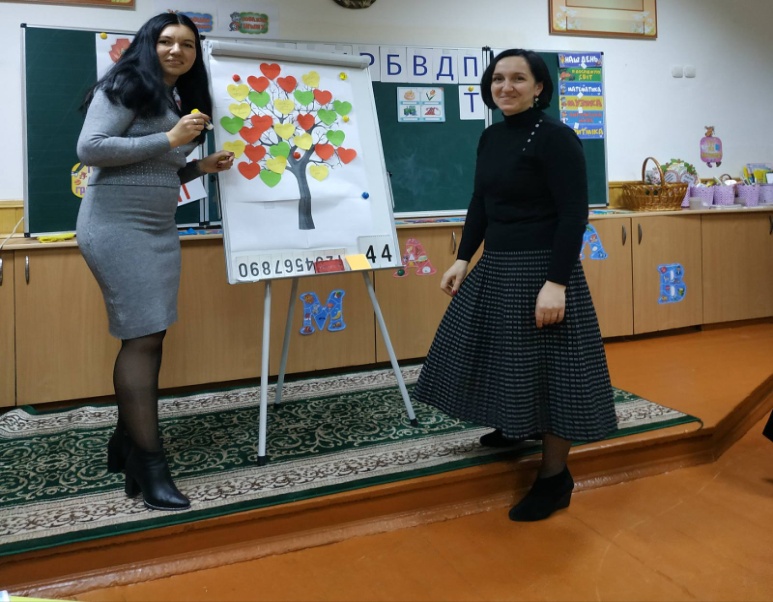 «Дитина — дзеркало сім'ї: як у краплі води відбивається сонце — так у дітях відбивається моральна чистота матері й батька. Завдання школи  та батьків — дати кожній дитині щастя».
 
В. О. Сухомлинський
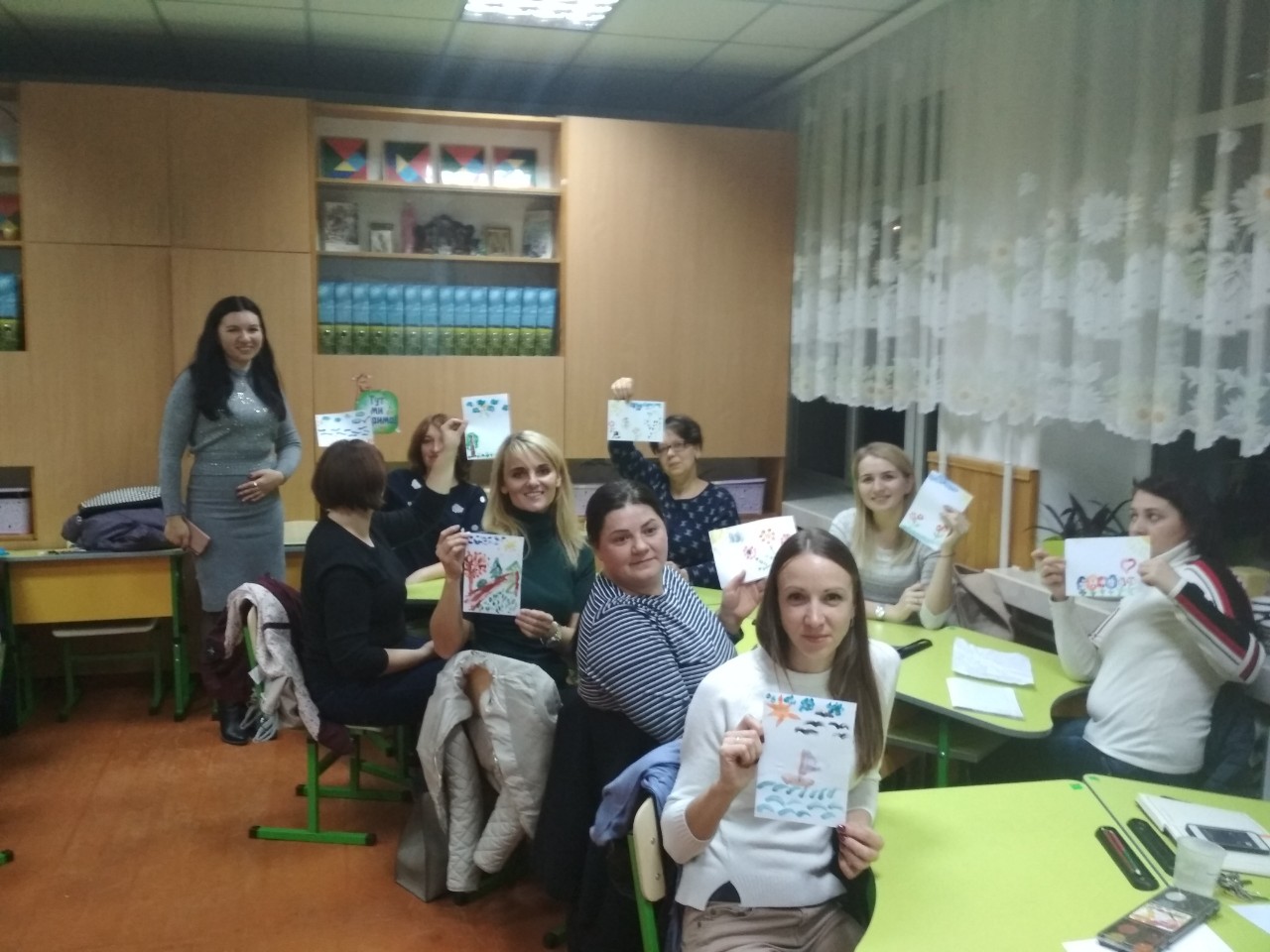 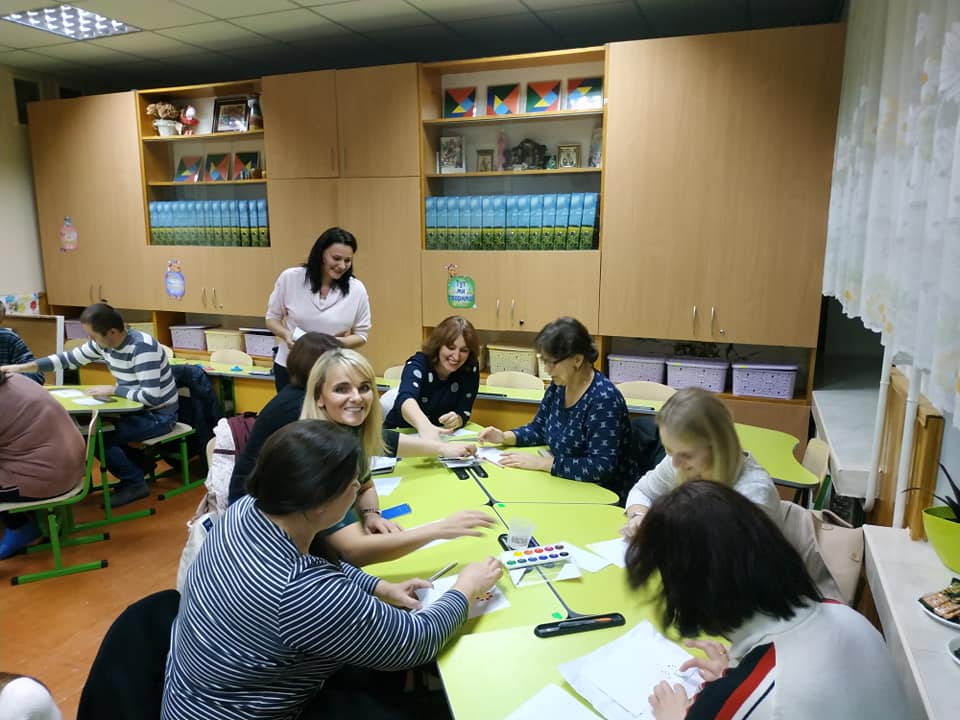 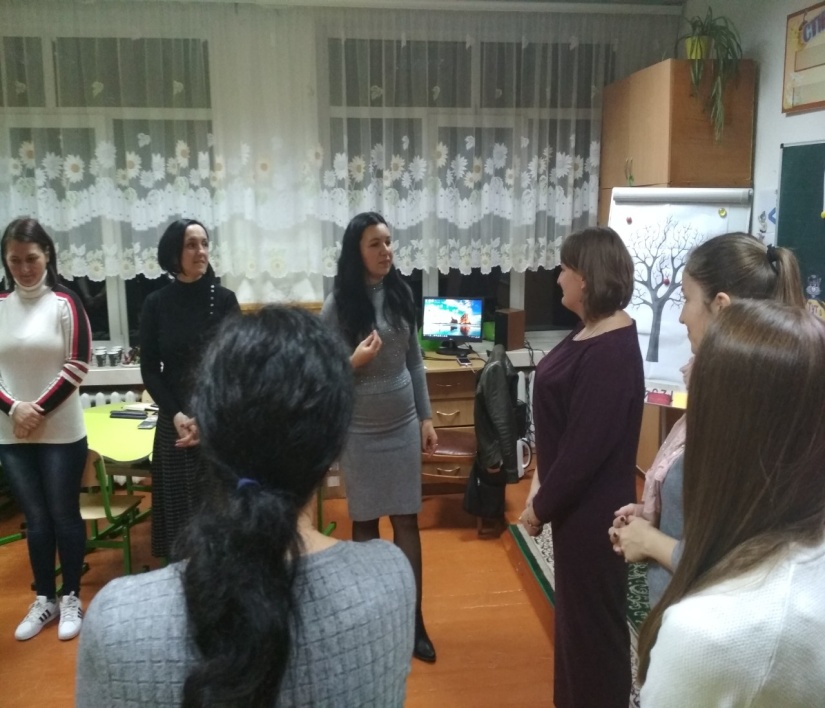 Тренінги для батьків  першокласників в умовах НУШ
“ Батьки – партнери,друзі, помічники”
Батьківська майстерня 
(різноманітність  навчальних майстер класів )
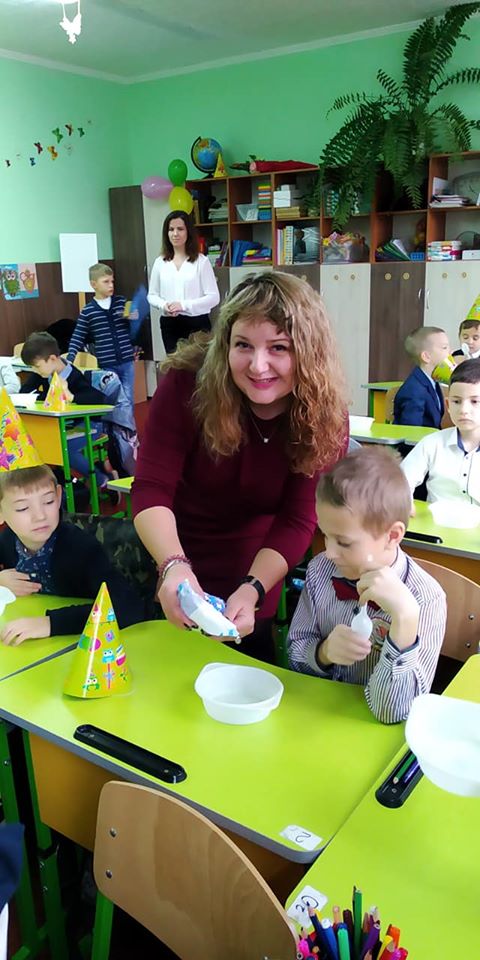 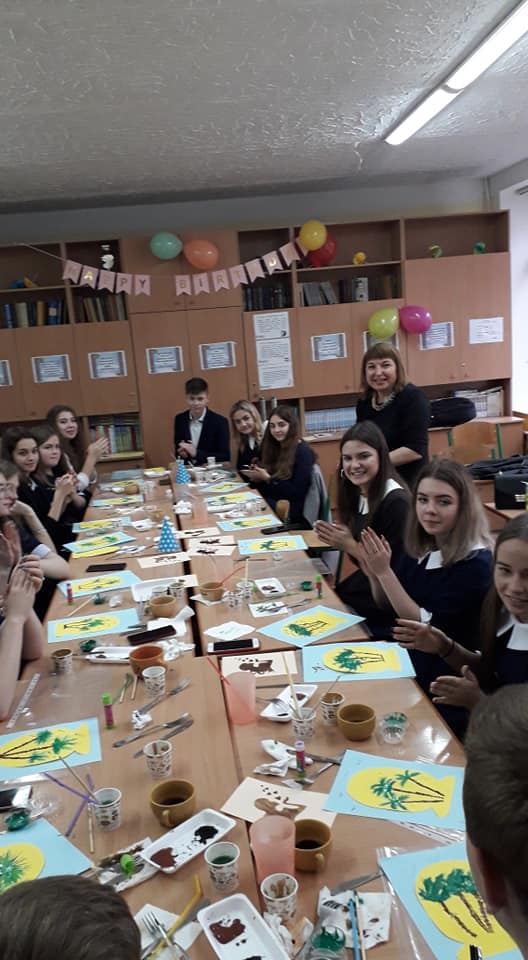 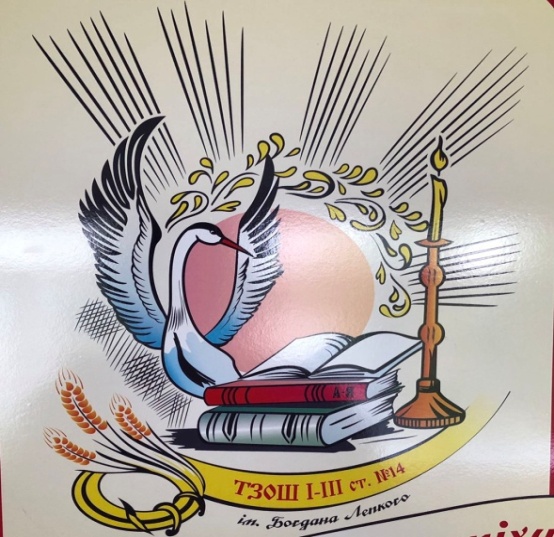 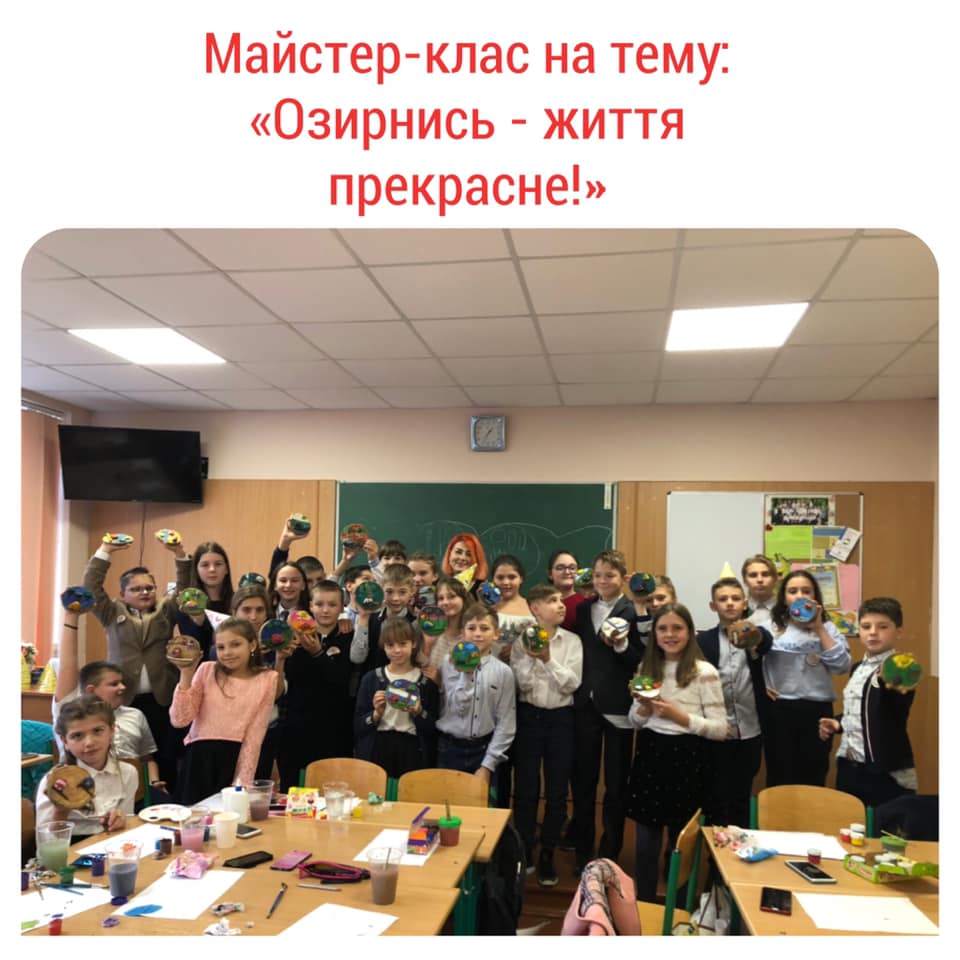 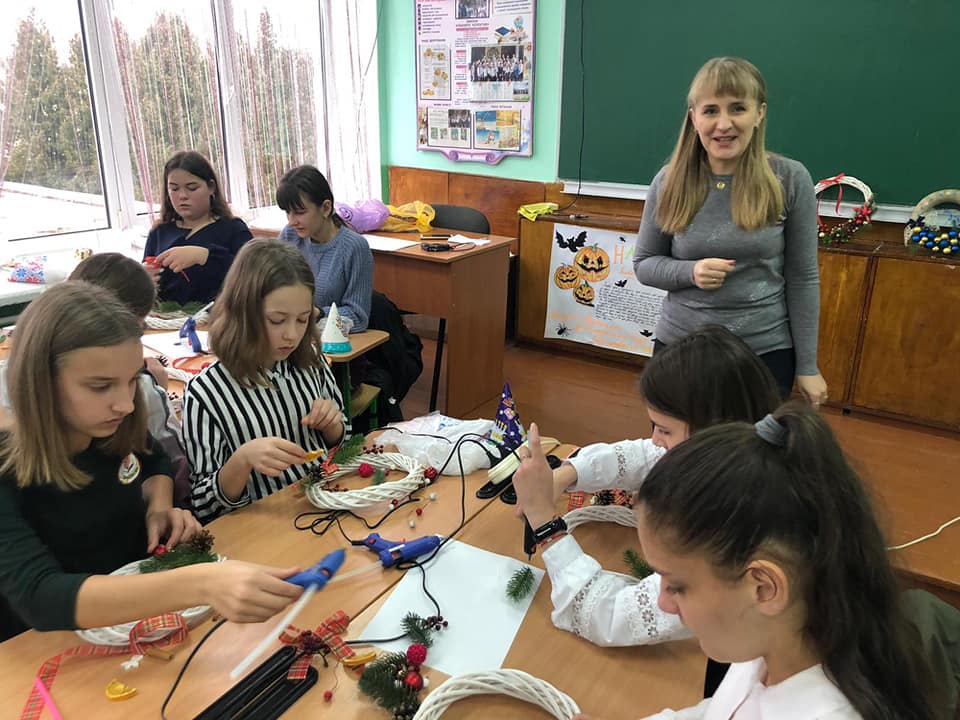 Батьки і профорієнтаційна робота 
Уроки – презентації  “ Професії моїх батьків”
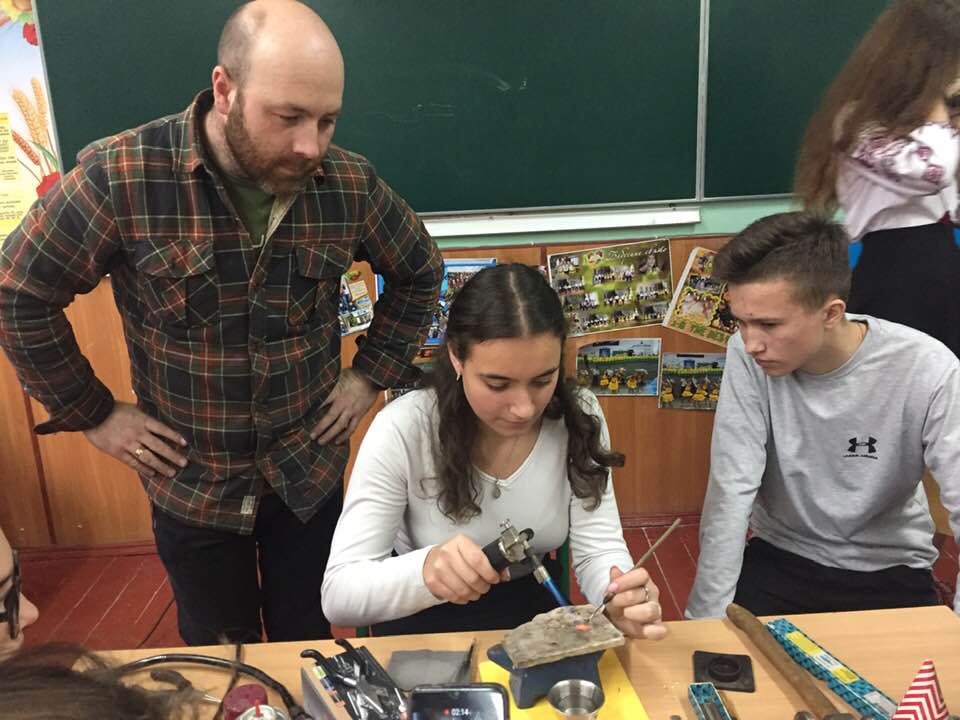 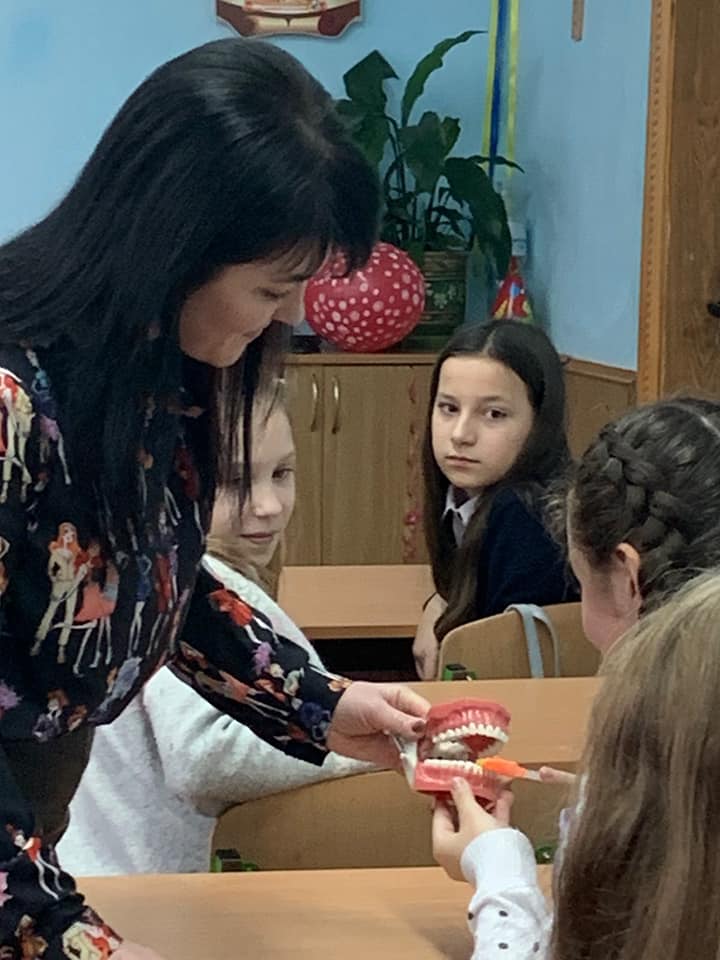 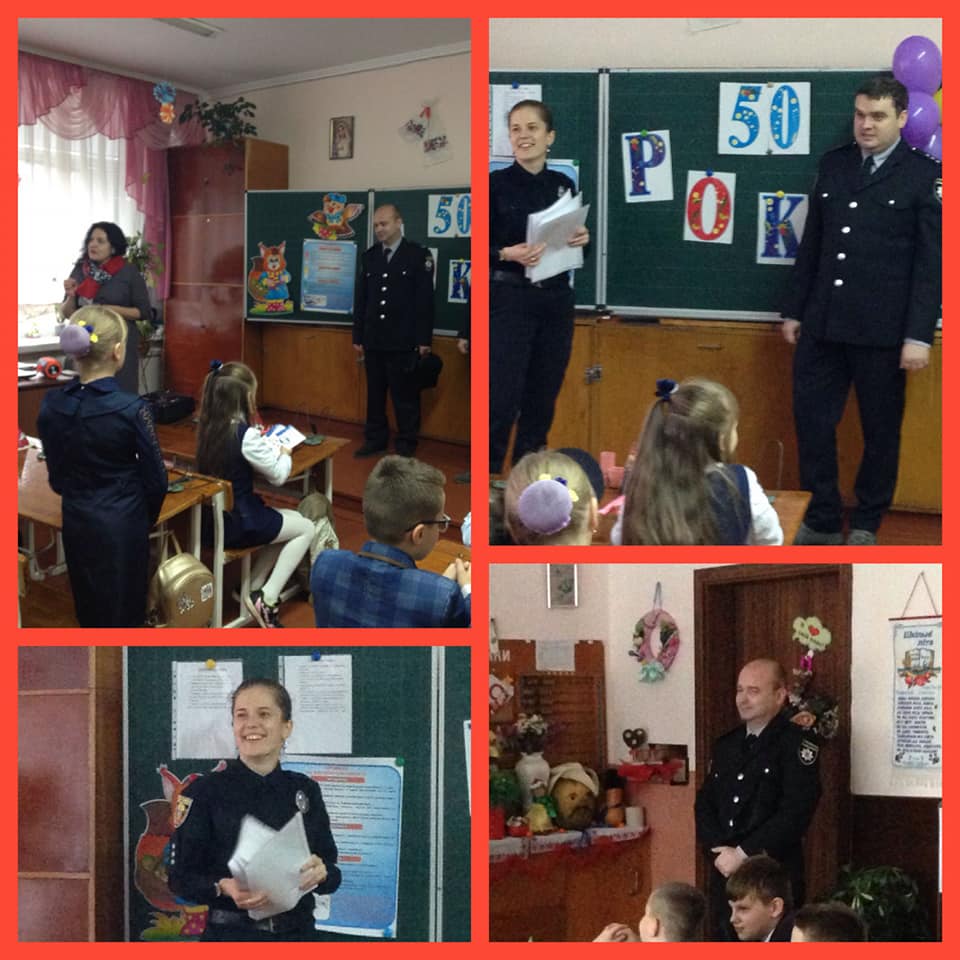 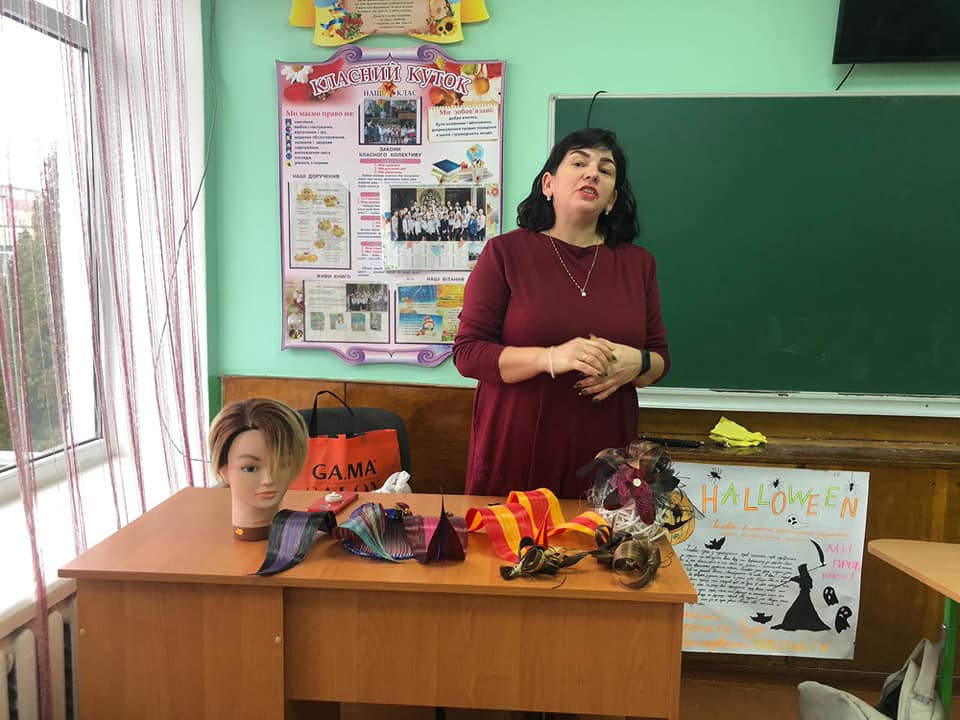 .
Квести, ігри, вікторини…
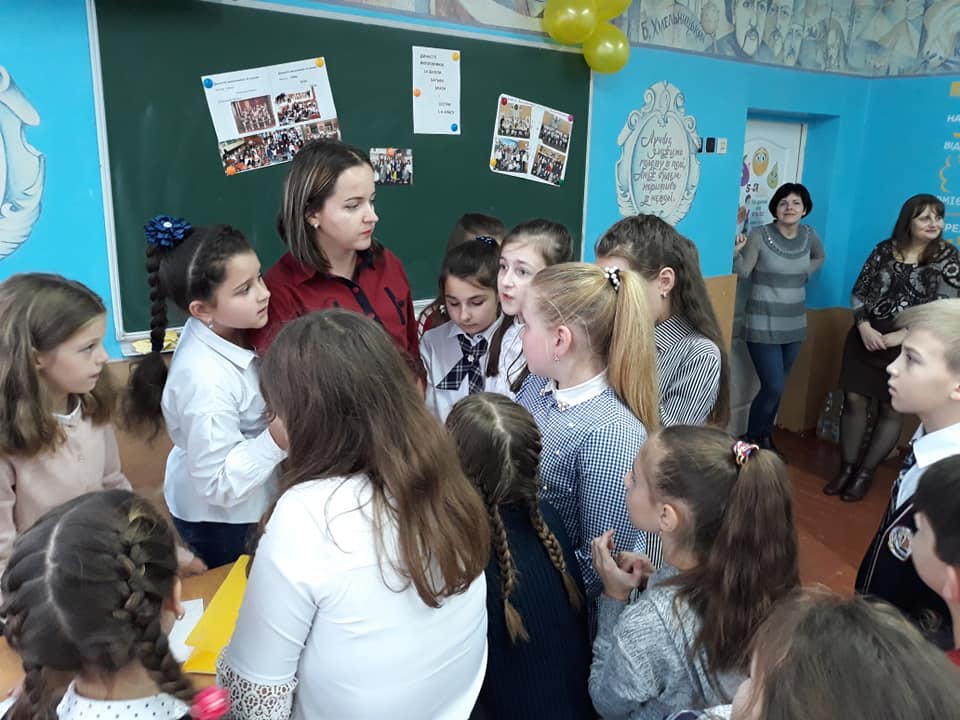 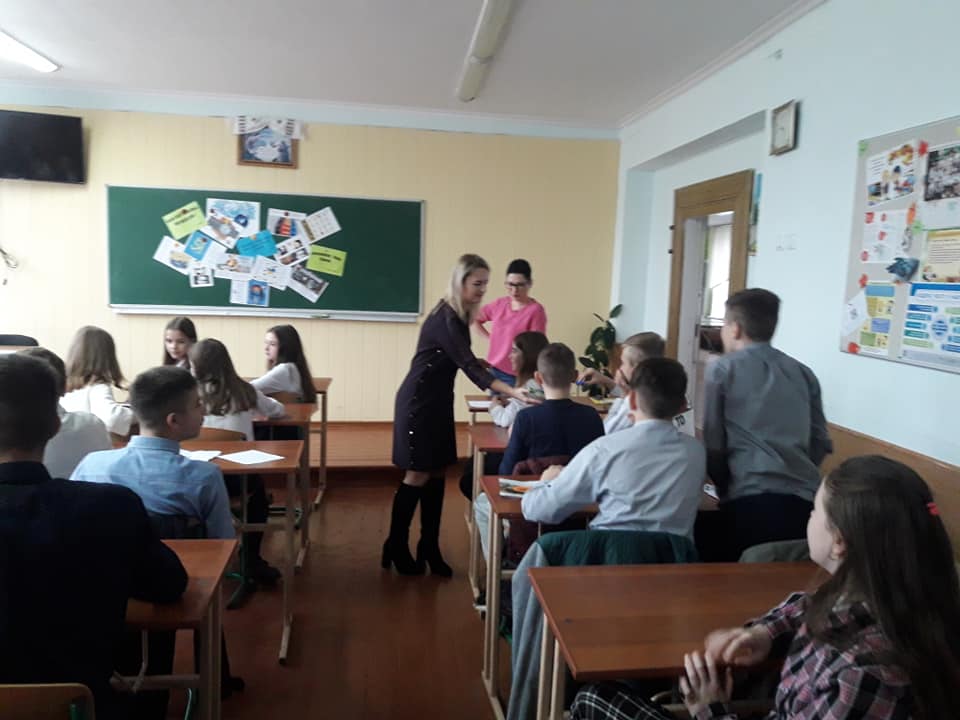 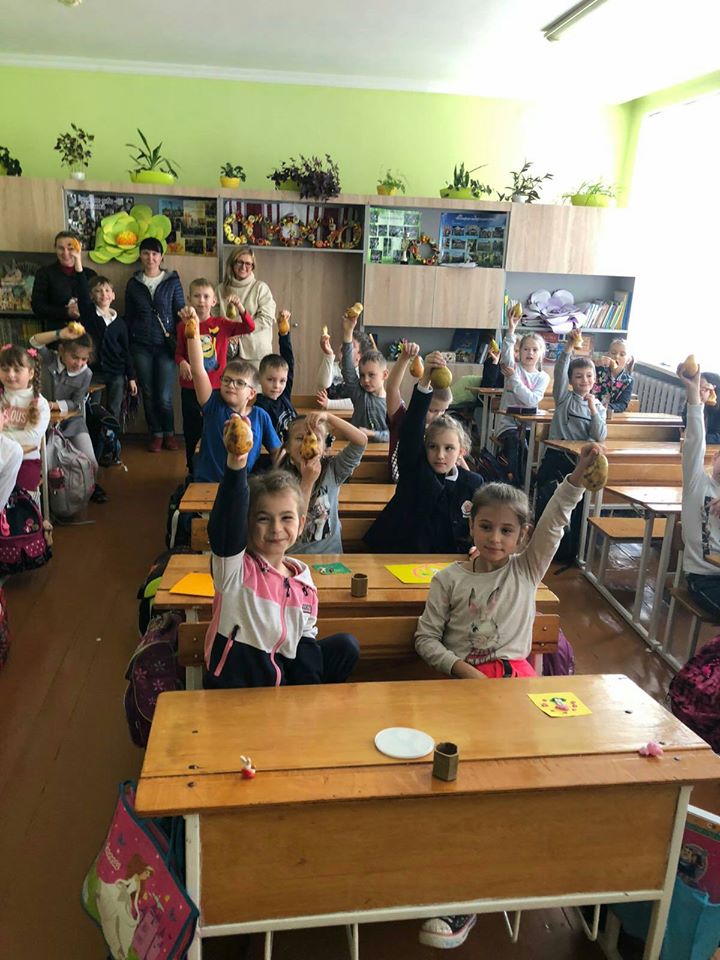 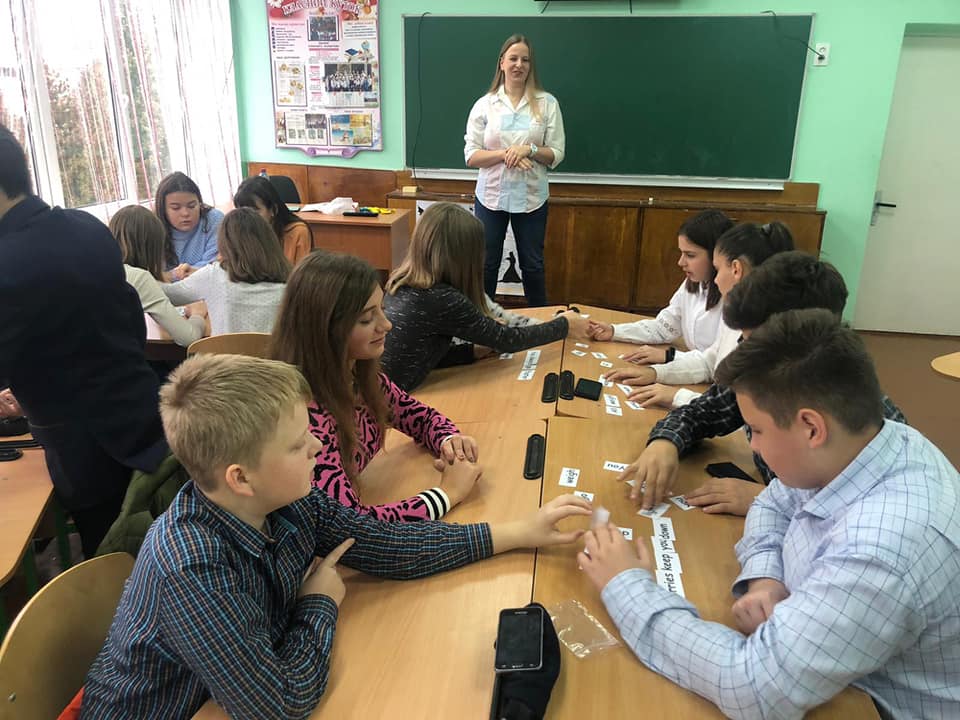 .
Тематичні дні 
“ Школа задля здорових і радісних школярів”
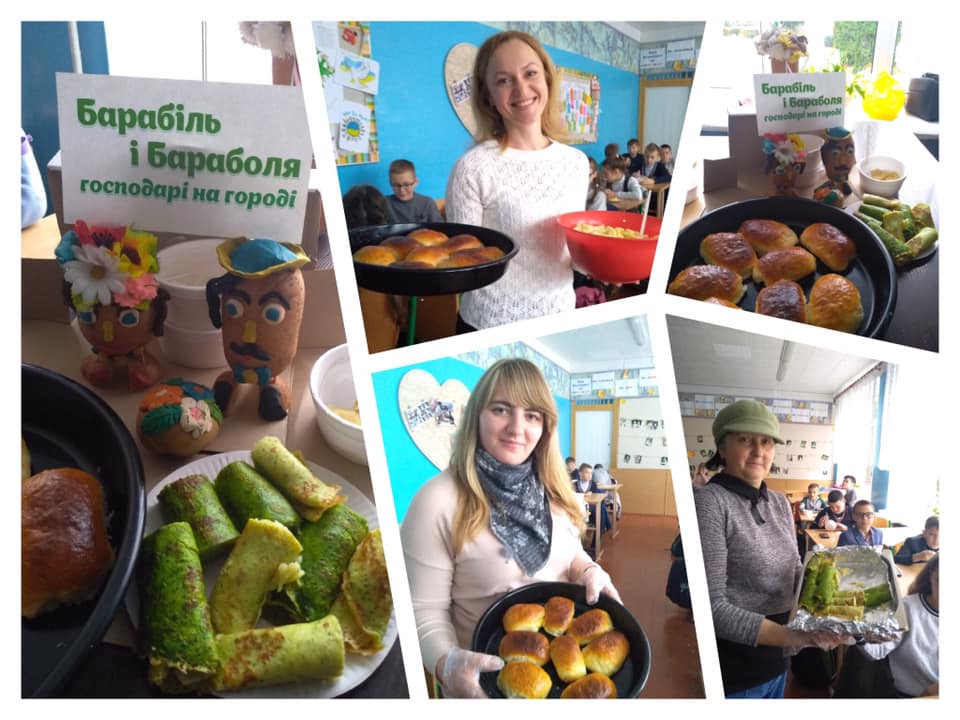 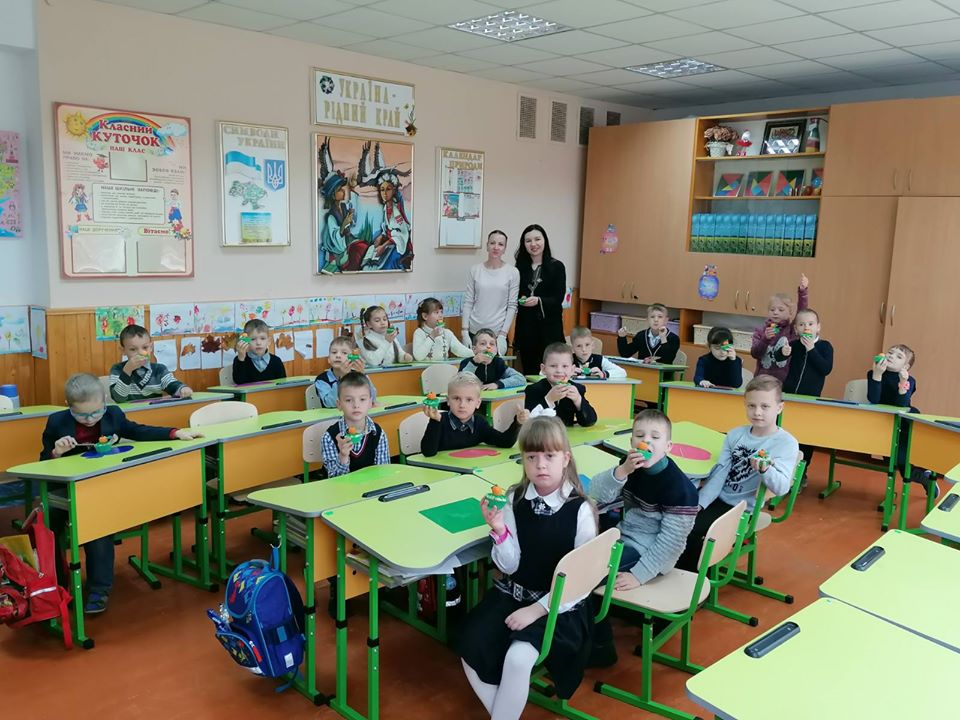 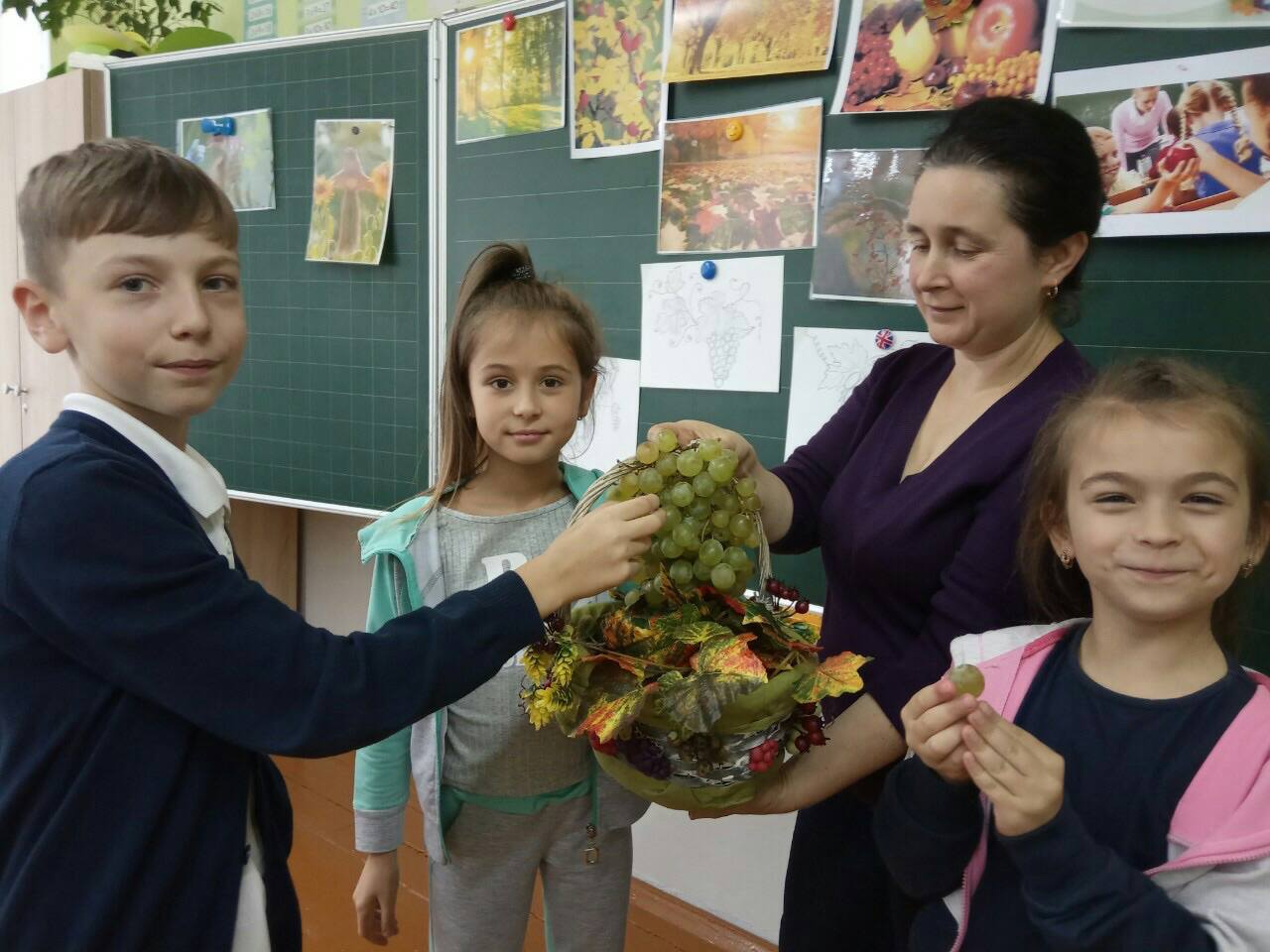 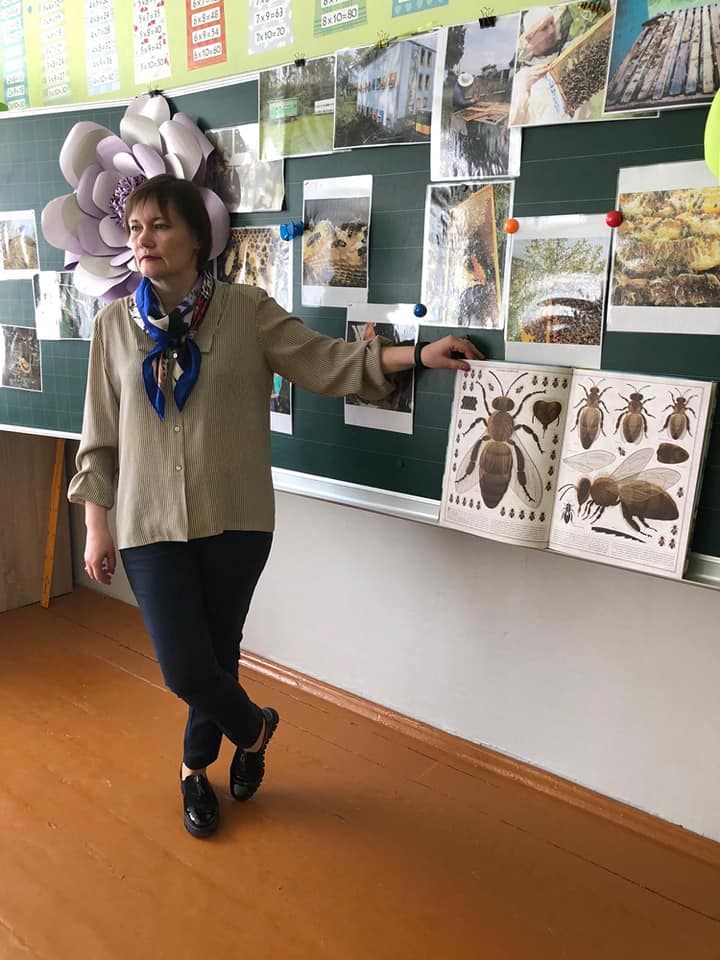 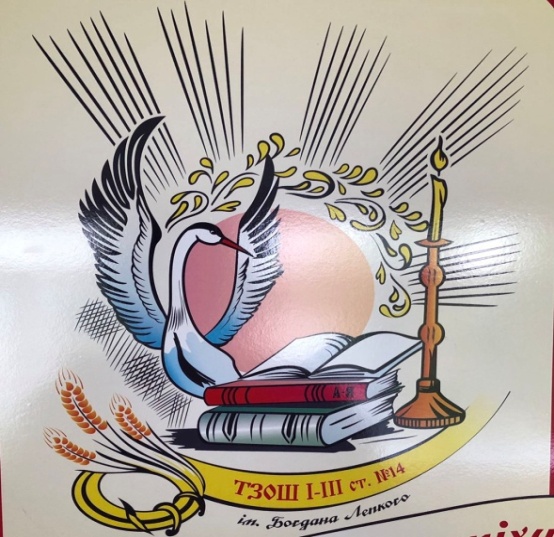 Години етичного спілкування та зростання
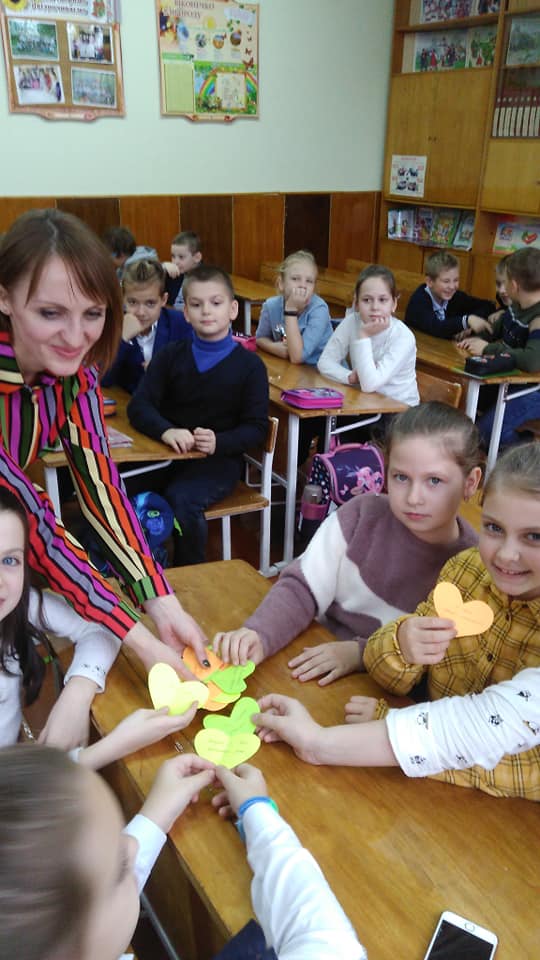 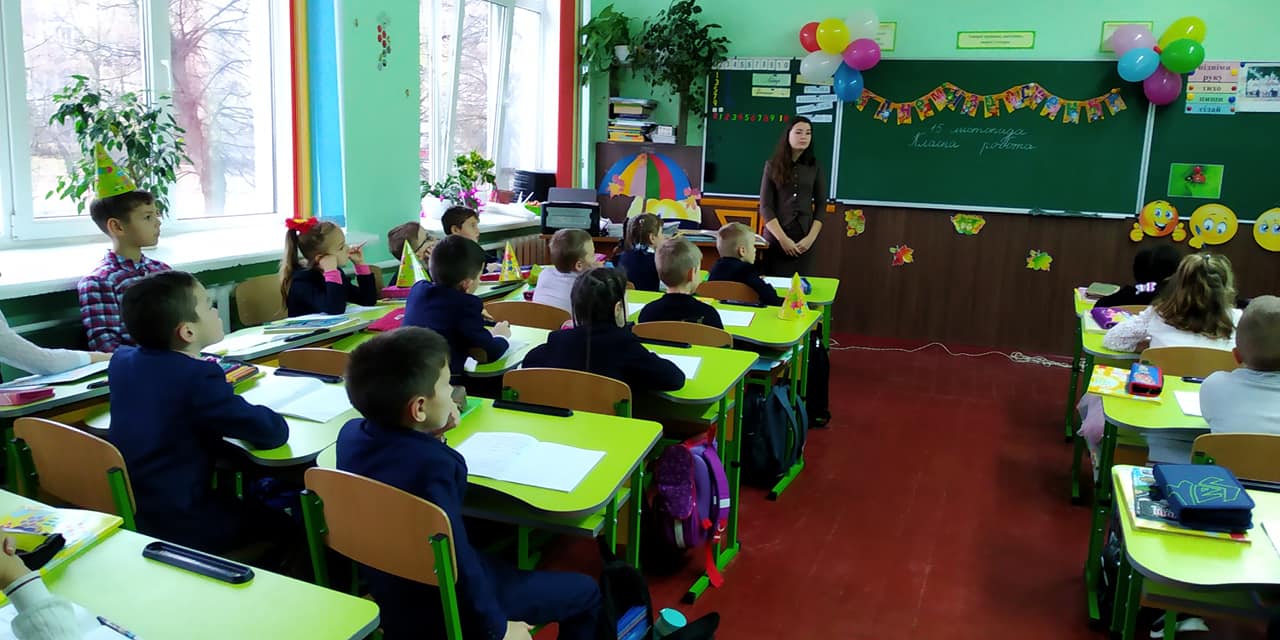 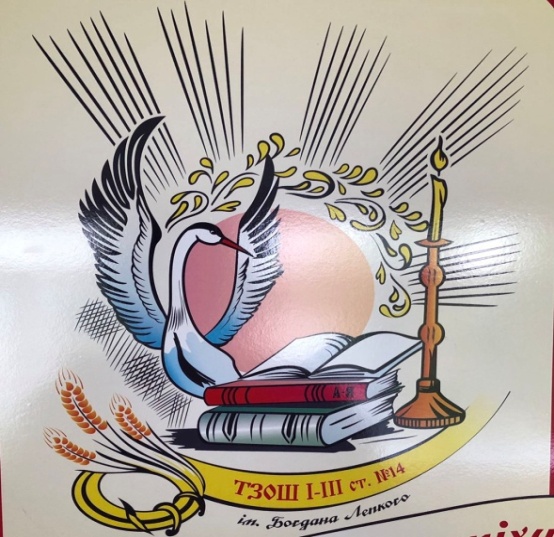 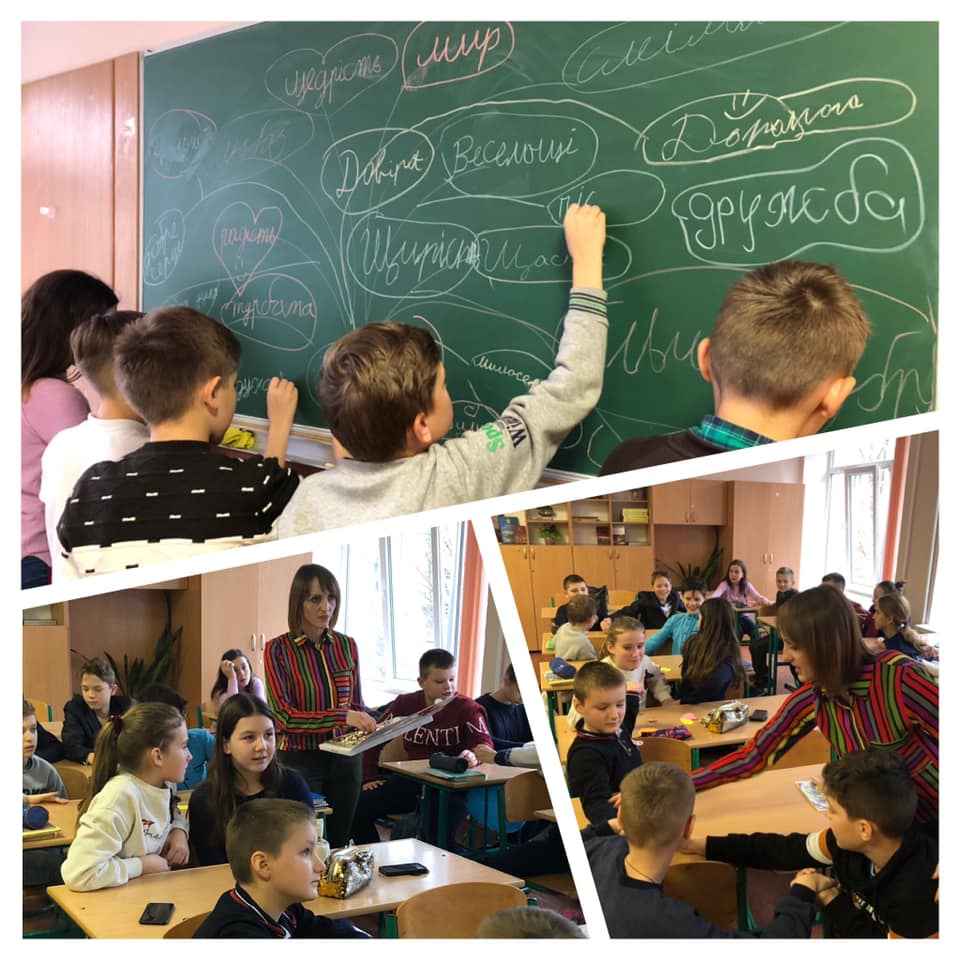 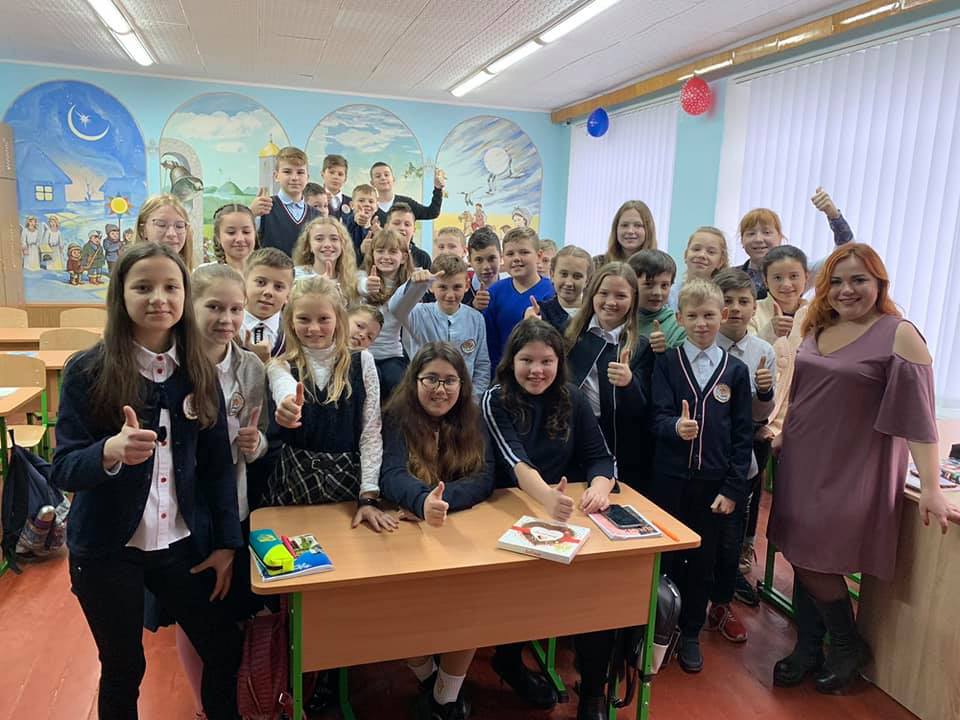 Участь батьків у тематичних екскурсіях, поїздках, походах
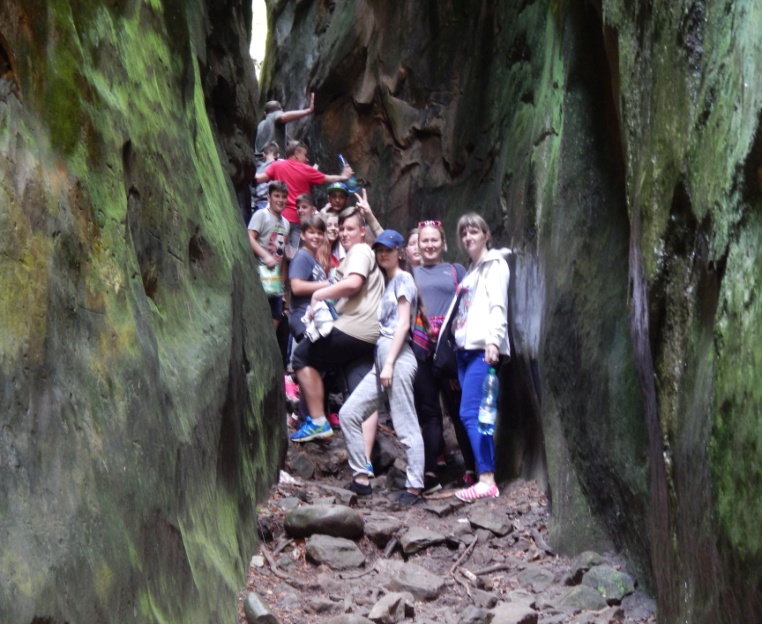 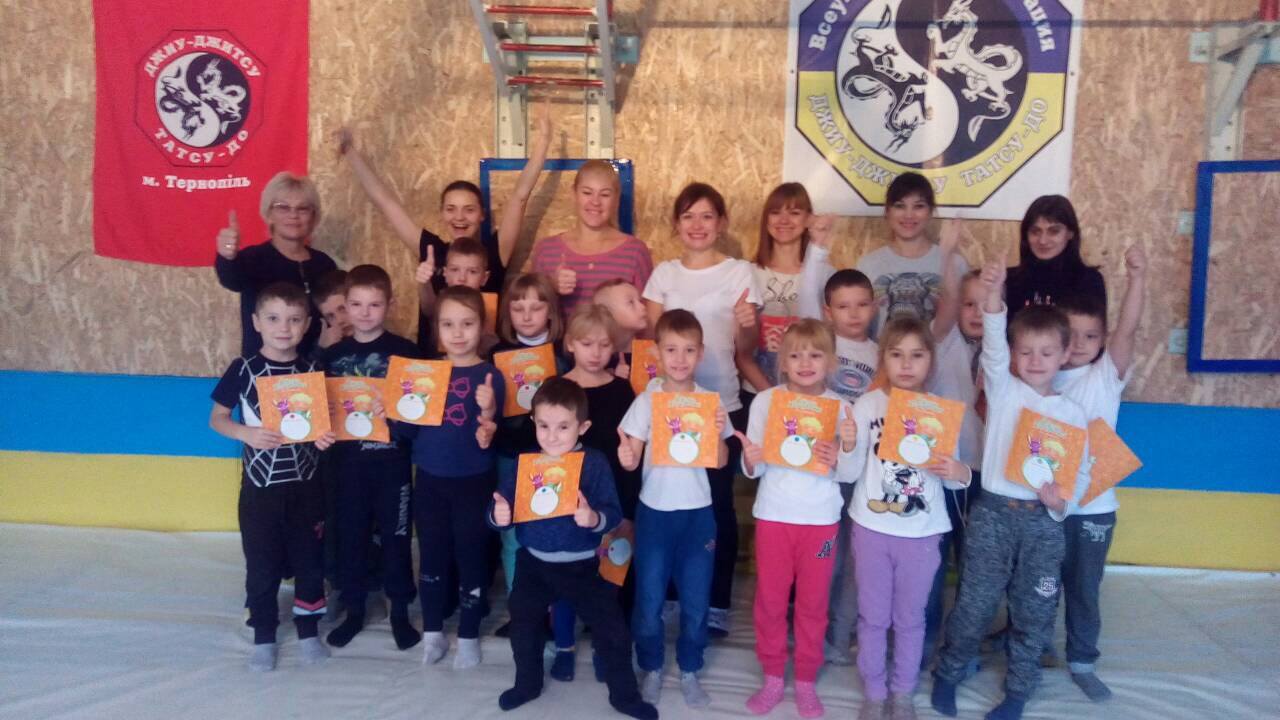 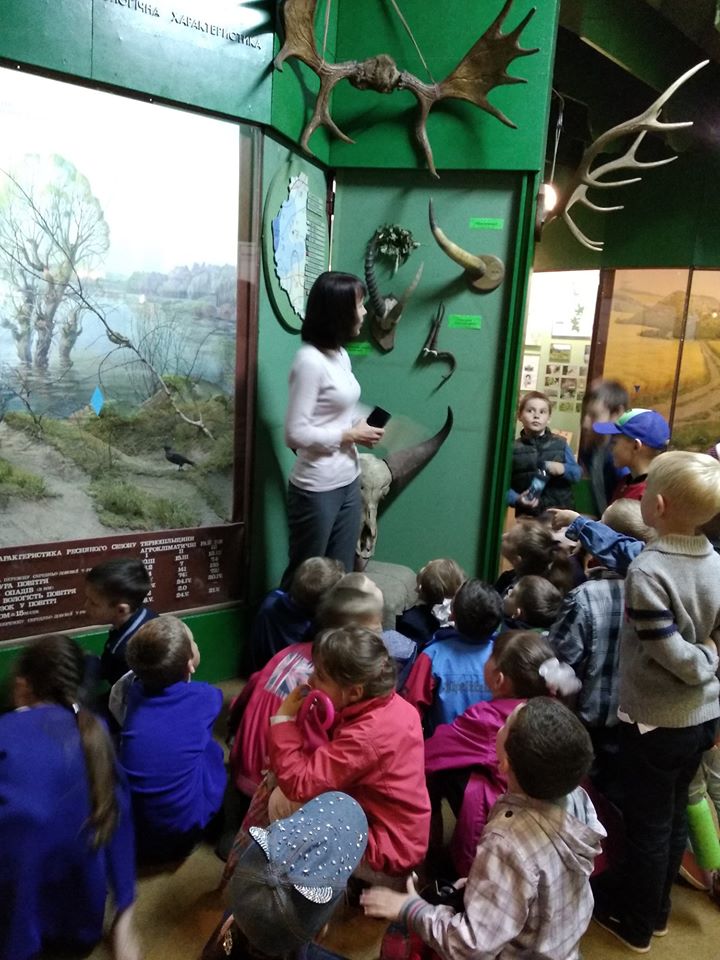 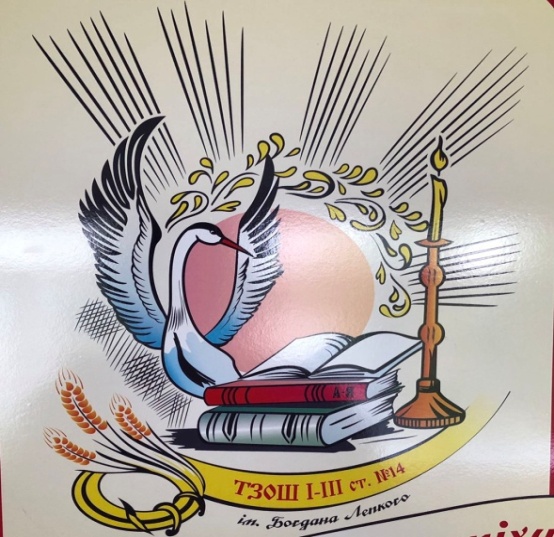 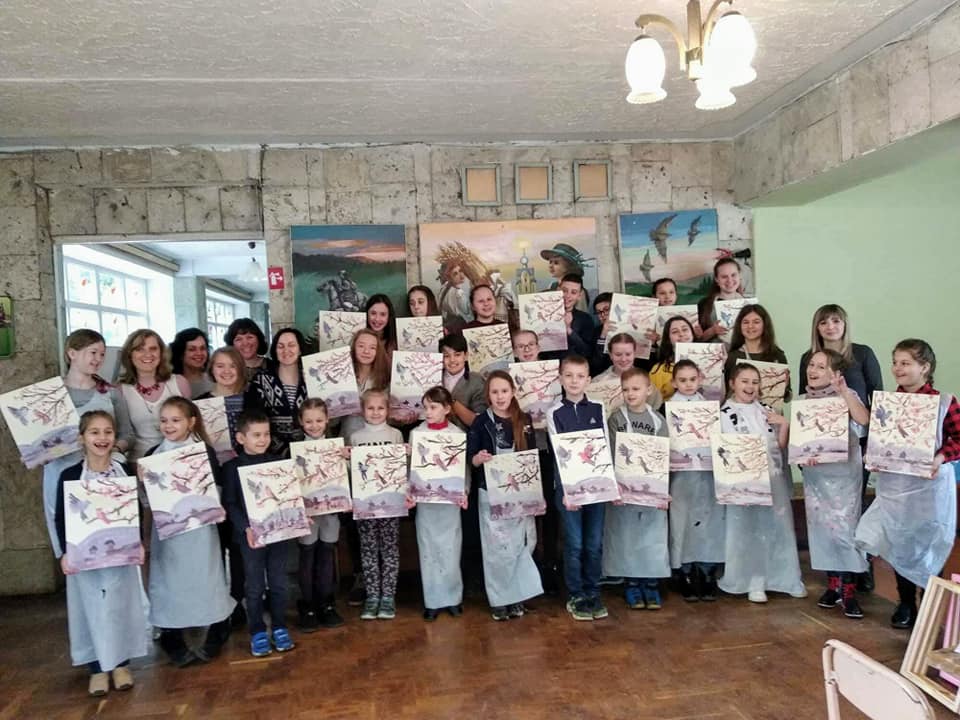 “ Батьківська кава ”
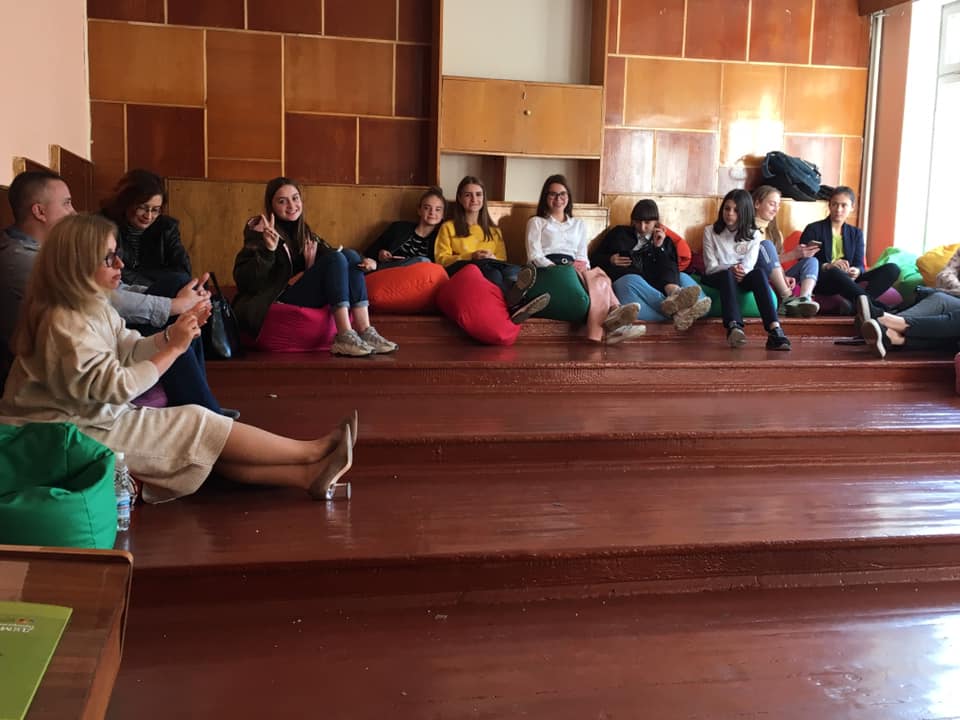 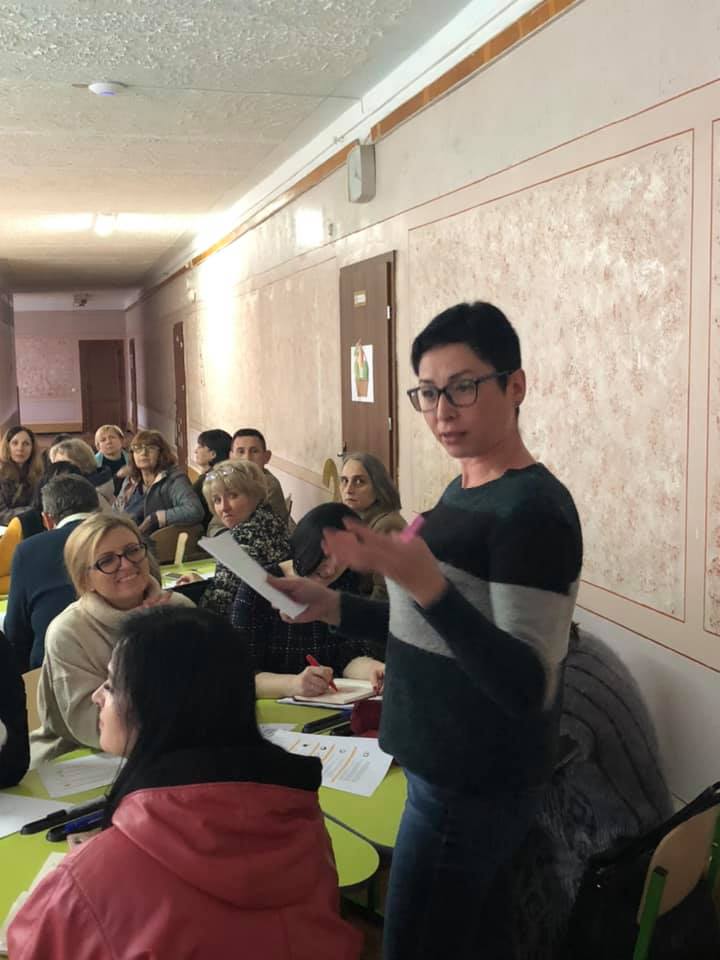 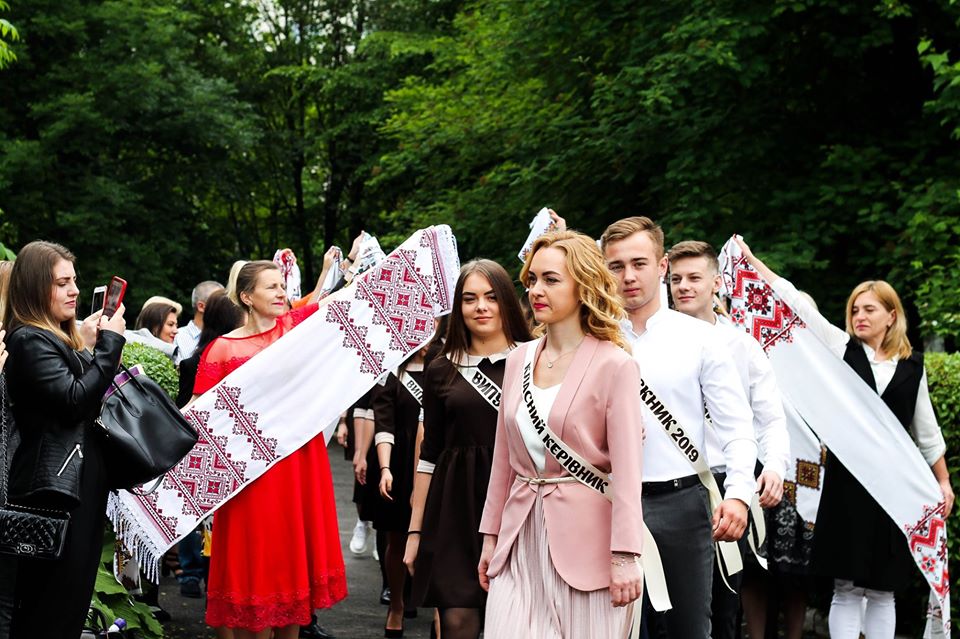 Батьки і громадська діяльність
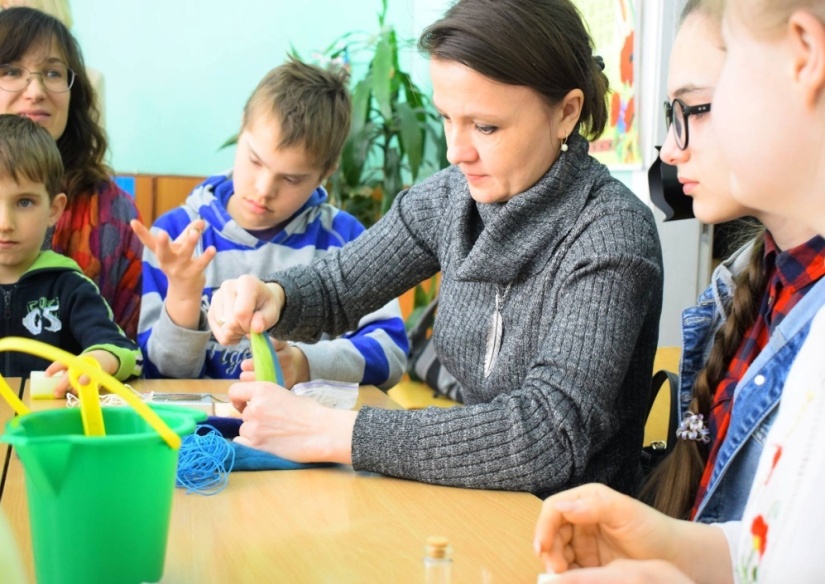 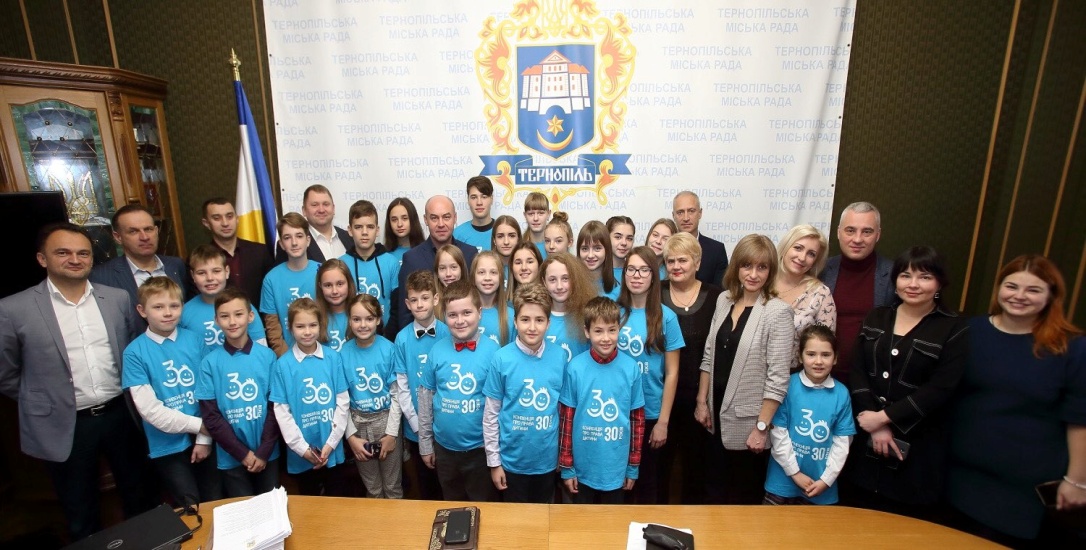 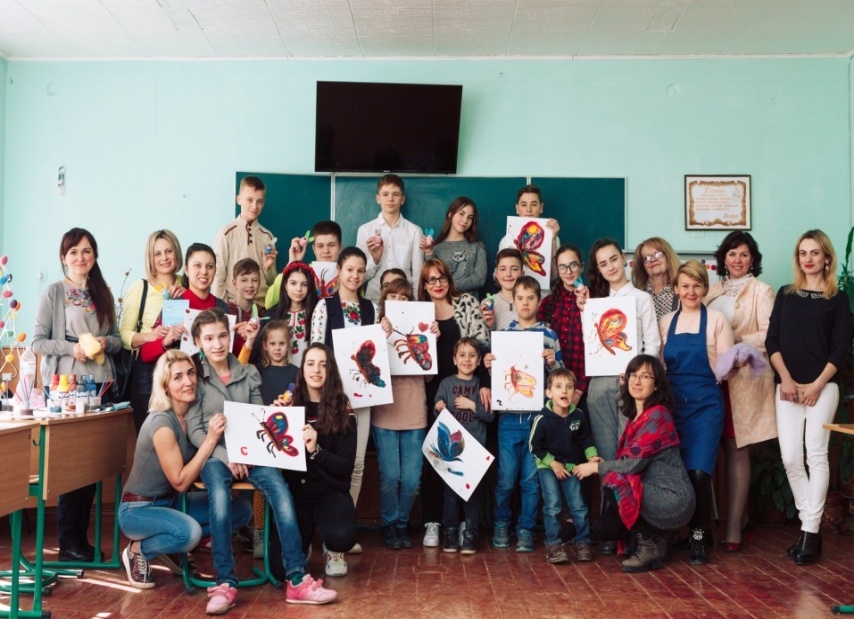 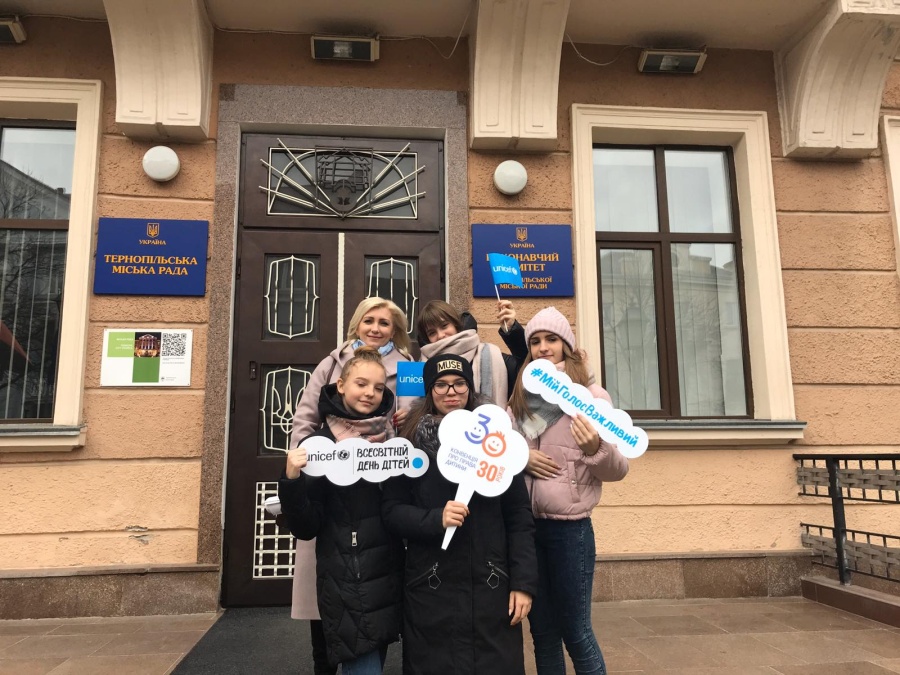 .
Психологічна служба і батьки 
“ Уроки відповідального батьківства”
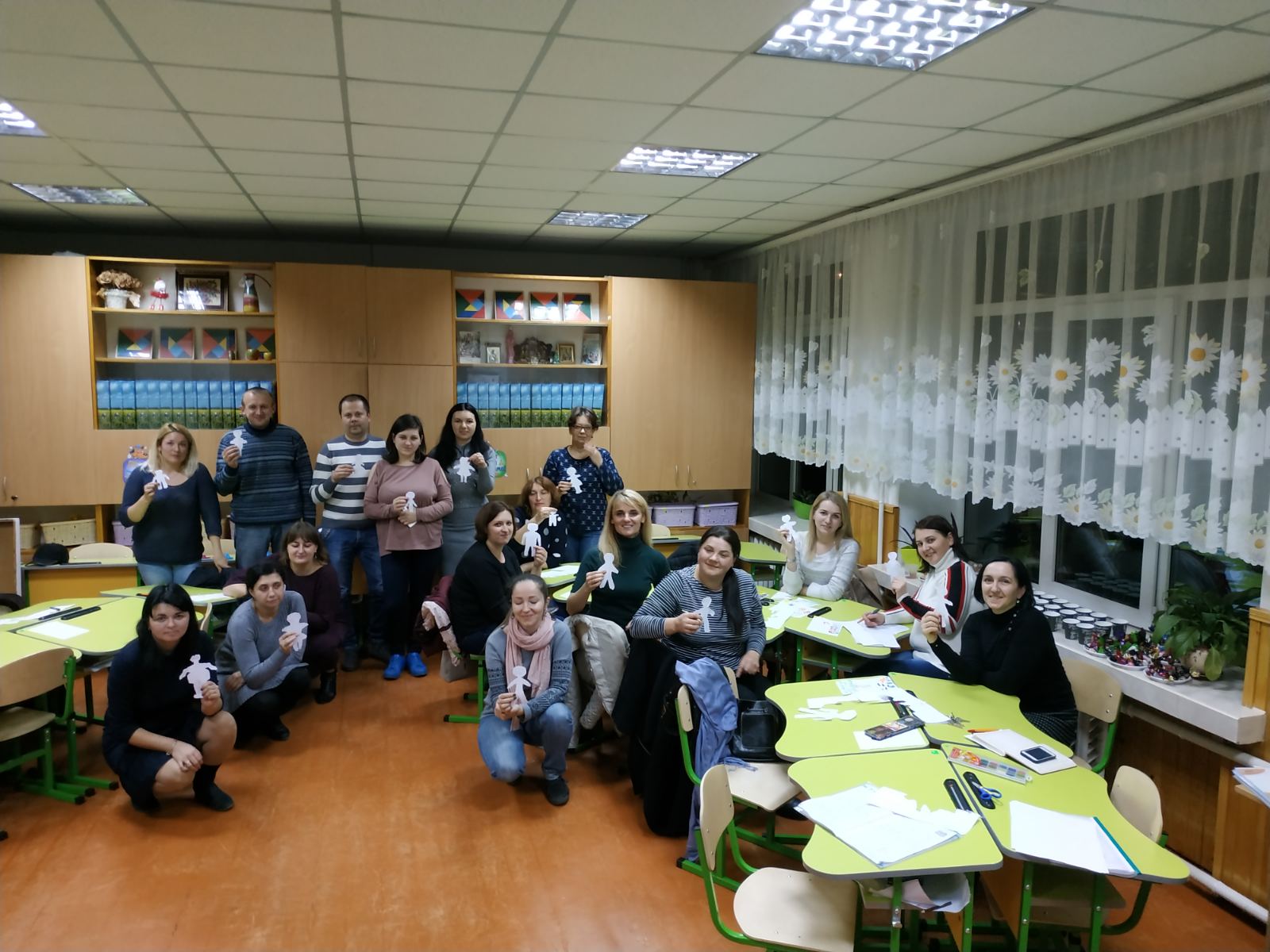 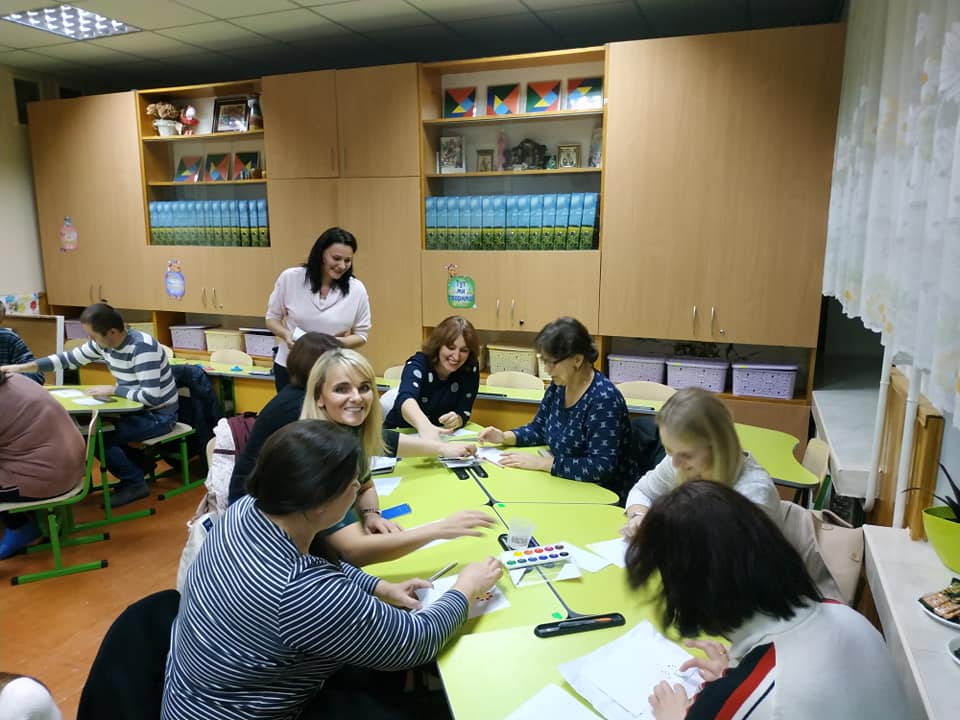 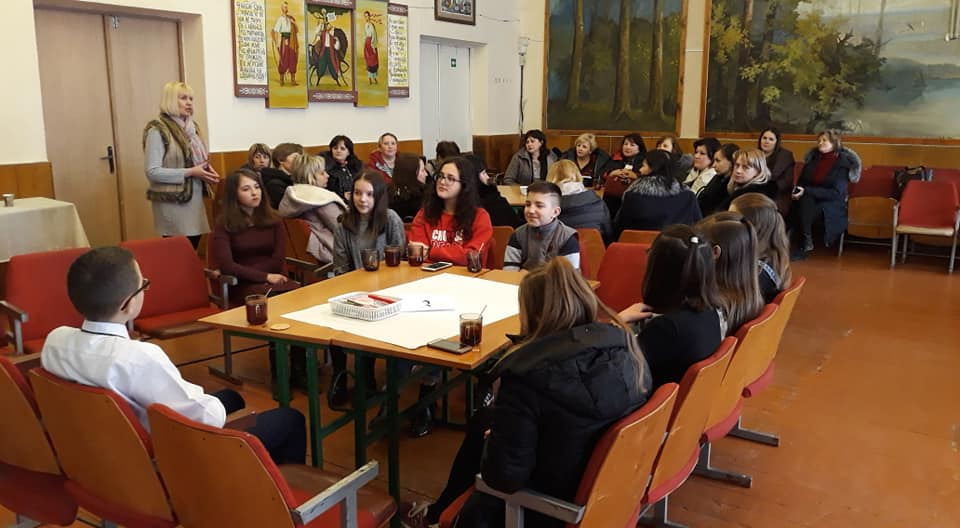 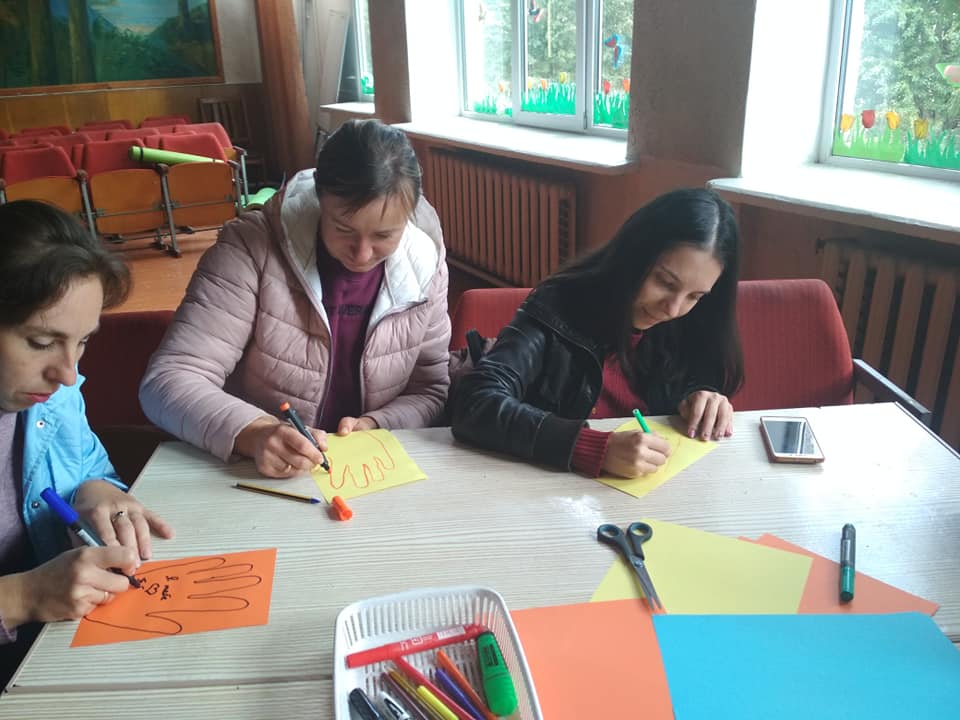 .
Освітнє середовище і батьки
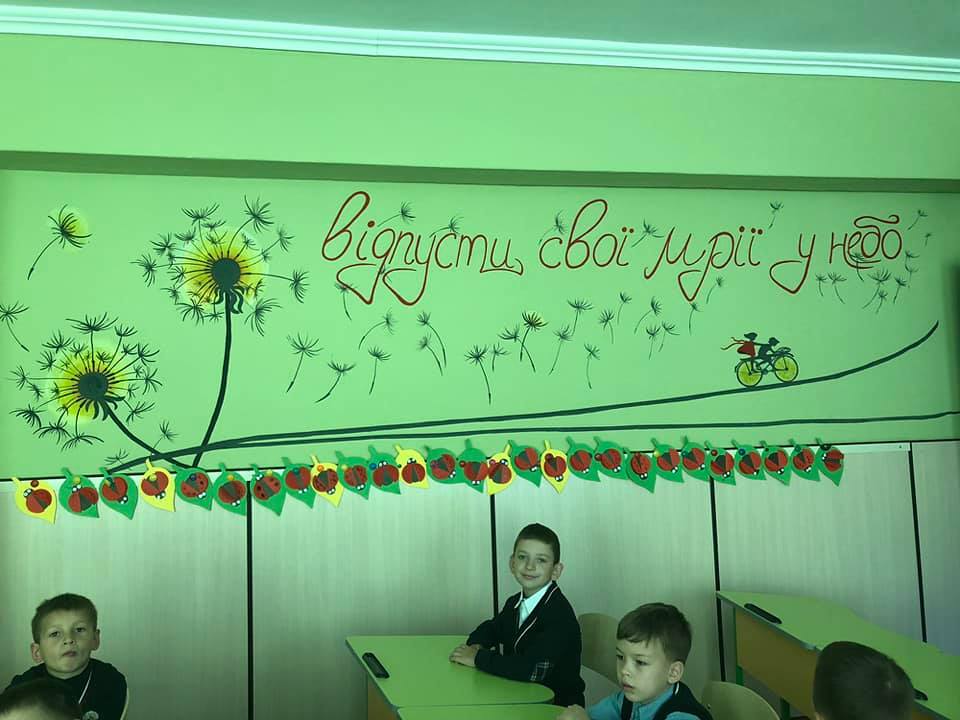 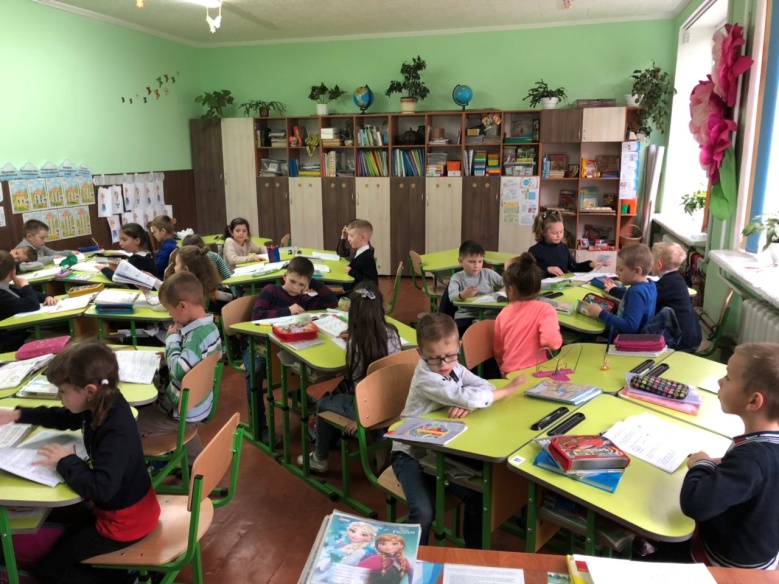 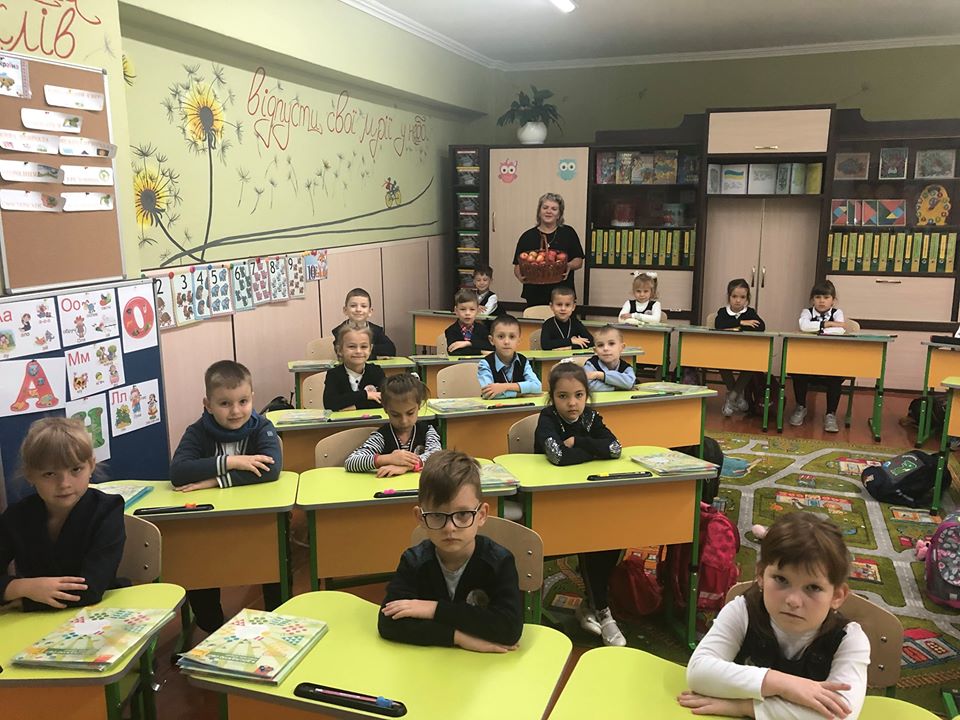 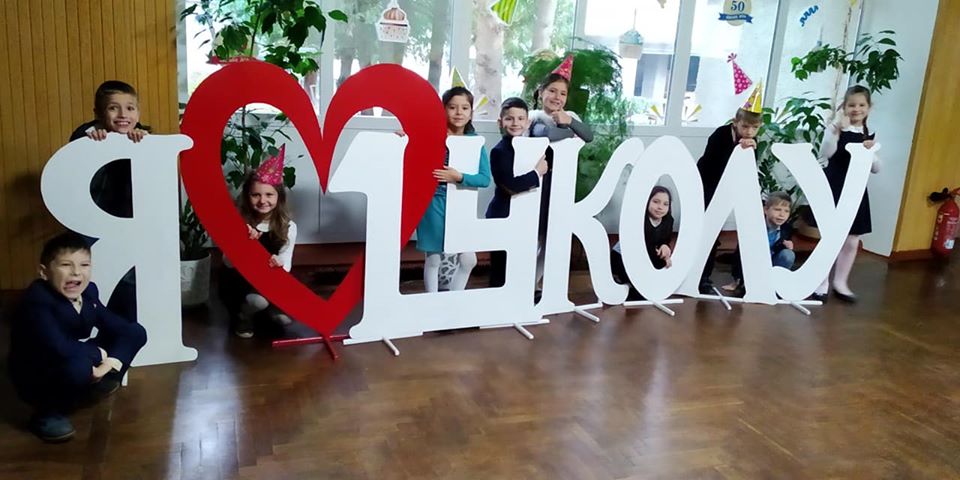 Позашкільне спілкування батьків , вчителів та учнів
Клуб сучасного танцю  “ DANCE MOMS”
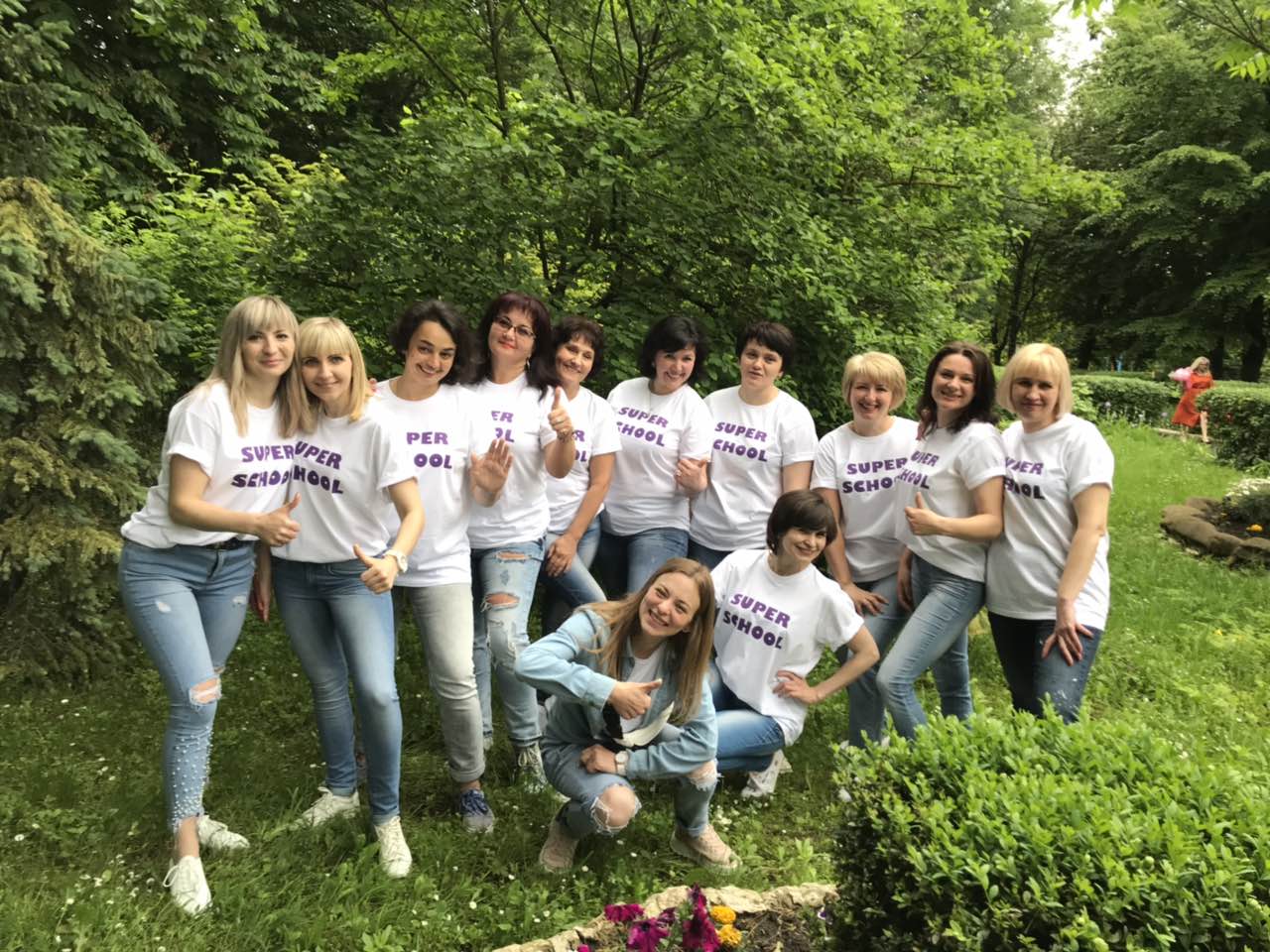 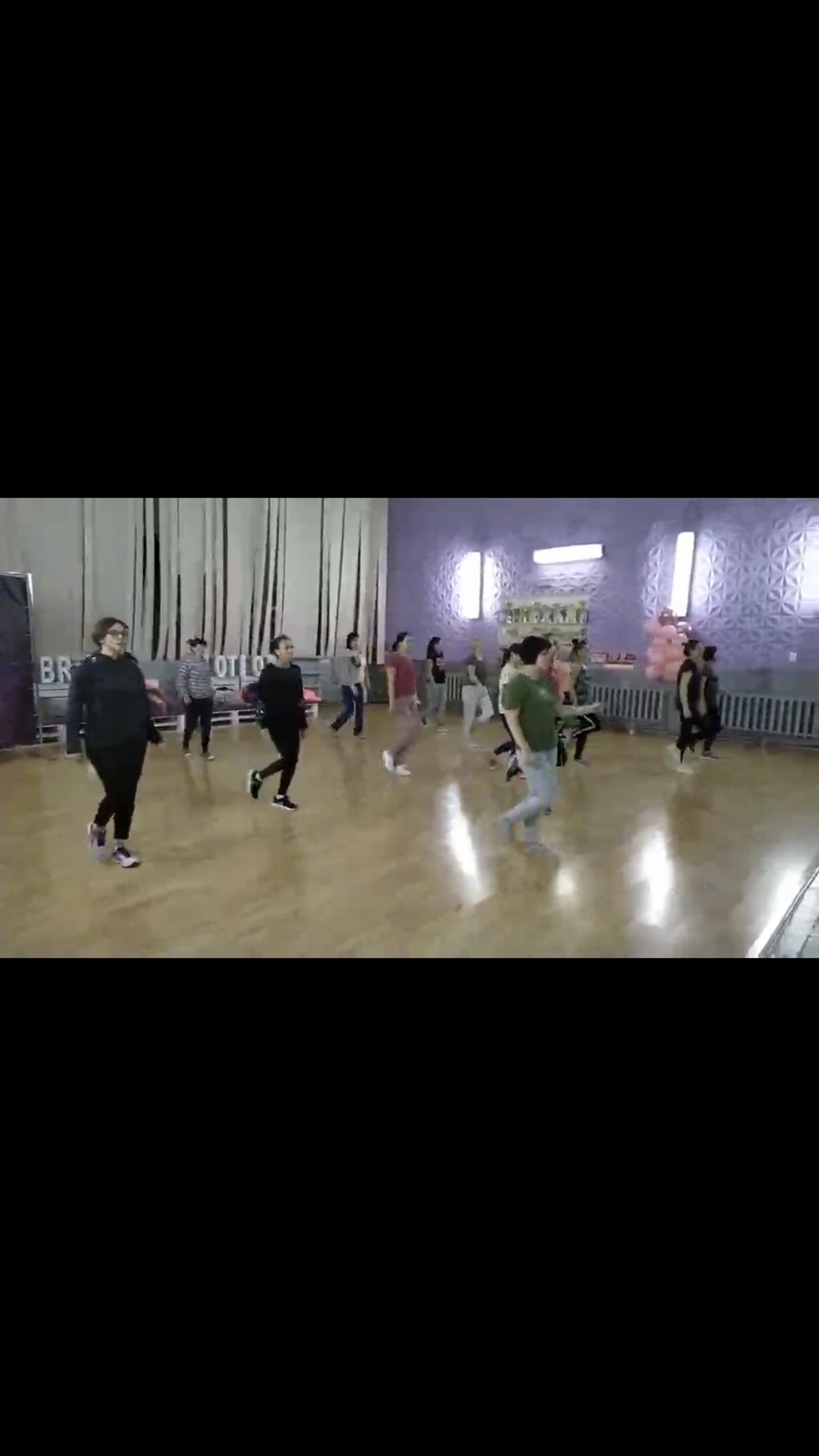 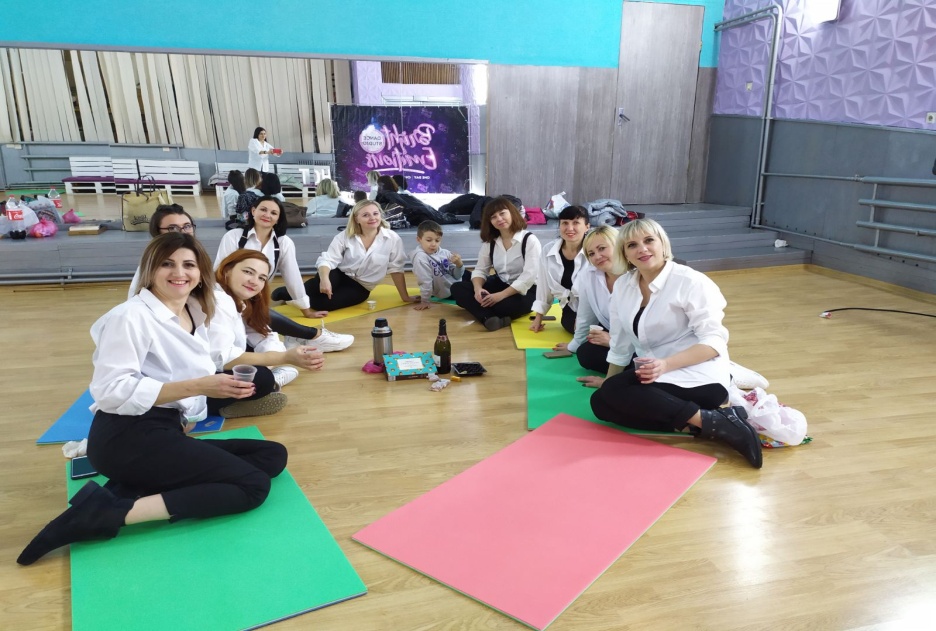 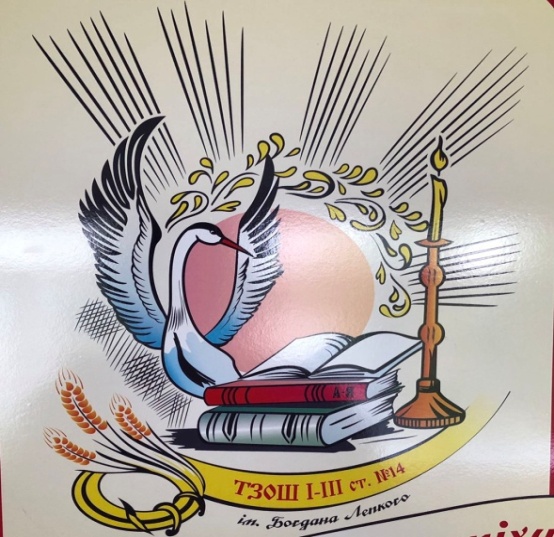 Діти – це життєва мудрість, майстерність і мистецтво .
 Діти – не тільки і не стільки джерело радості, 
 Це щастя, створене нашою працею! 
                                               В.О. Сухомлинський
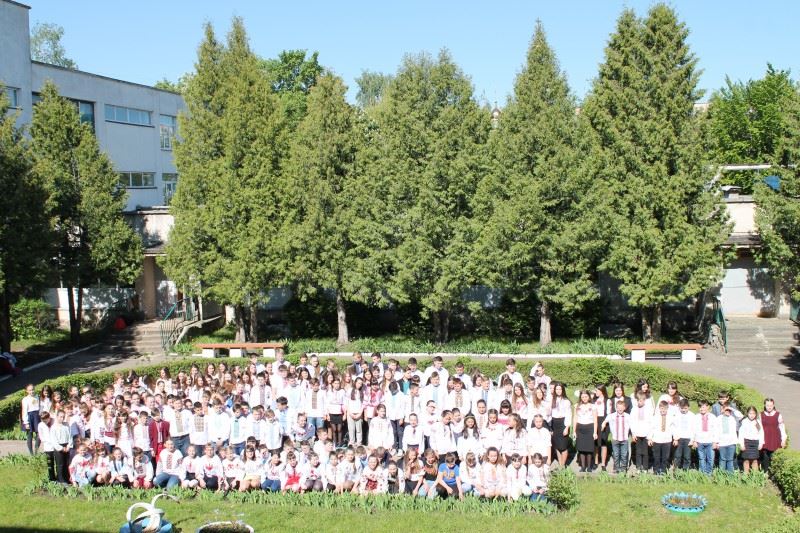 Школа щасливих  і вільних …